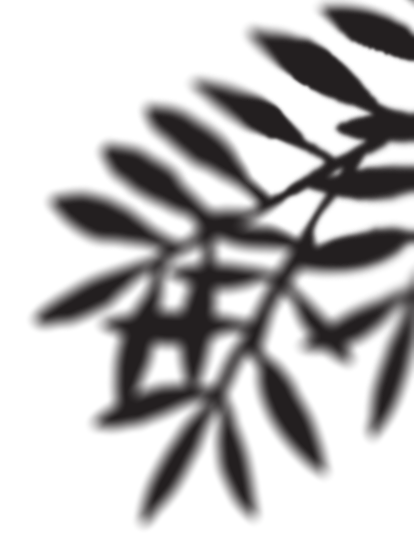 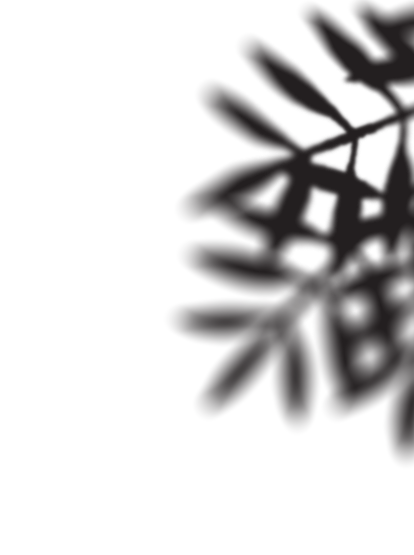 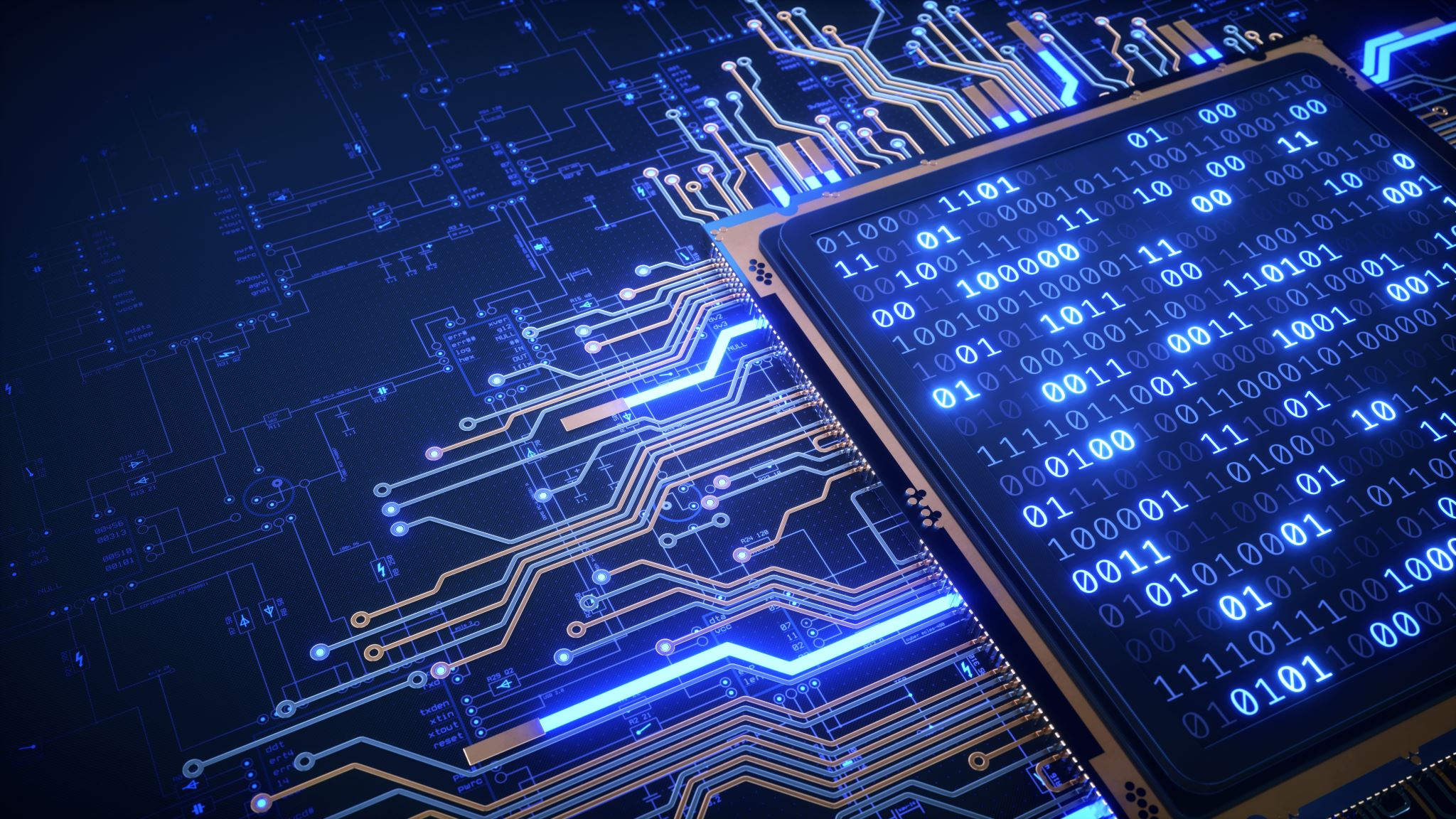 MİTOKONDRİYAL DNANIN CORONAVİRÜSÜN ERKEN EVRELERİNDE MORBİDİTE VE KOMORBİDİTELERİN İNDİKATÖRÜ OLARAK KULLANILMASI VE BUNUN YAPAY ZEKA İLE İŞLENEBİLİRLİĞİ
DOĞAN ALPASLAN
06.02.2021 17.30
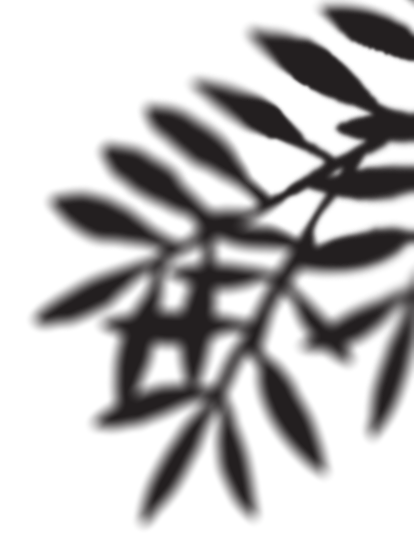 CORONA VİRÜS
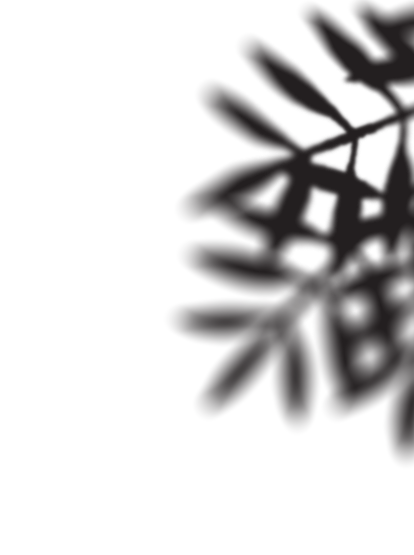 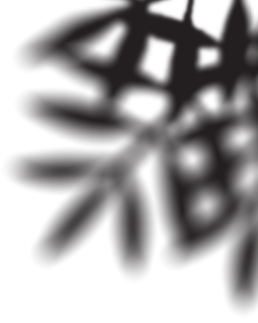 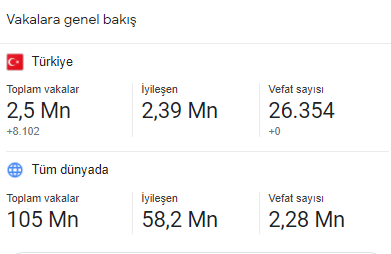 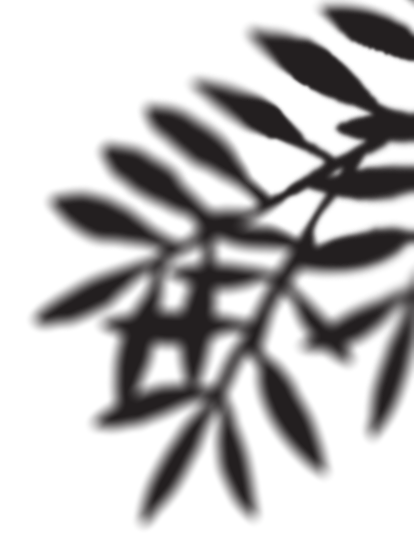 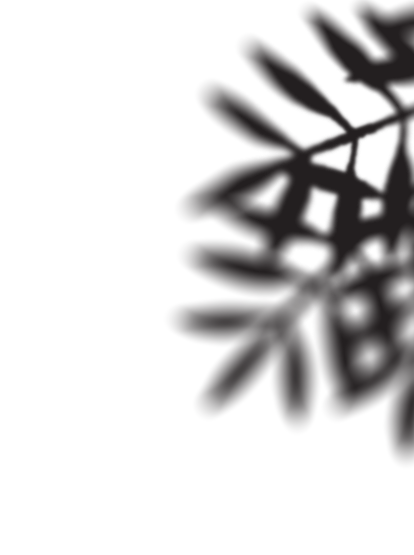 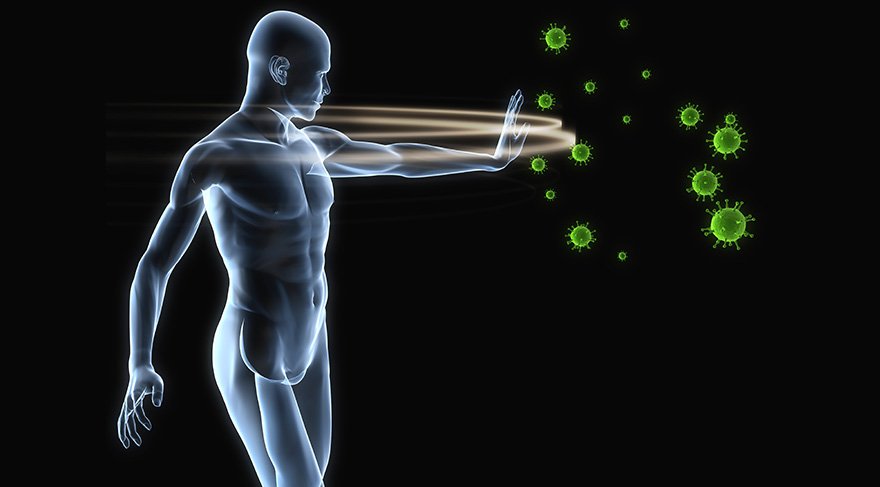 SUNUMUN İÇERİĞİ :
İmmun sistemin genel işleyiş mekanizması
DAMP molekülleri ve vücut açısından önemi, riskleri
Mt-DNA ve mitokondinin immun yanıttaki işlevleri
Makaledeki verilerin ışığında Mt-DNA miktarının komorbidite için indikatör olarak kullanılabilmesi
Yapay zekanın genel işleyişi , kısa tanım, verilerin önemi
Bu çalışmalardan elde edilen verilerin yapay zeka ile işlenebilirliği
Yapay zeka oluşturulduktan sonra ne gibi işlevleri olabilir, tartışma
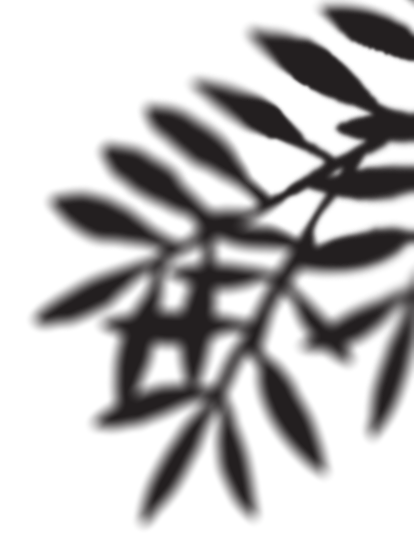 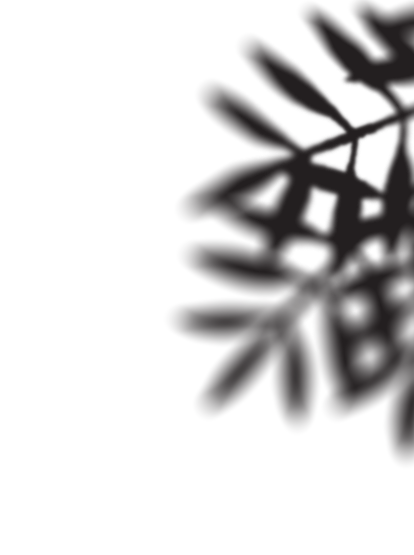 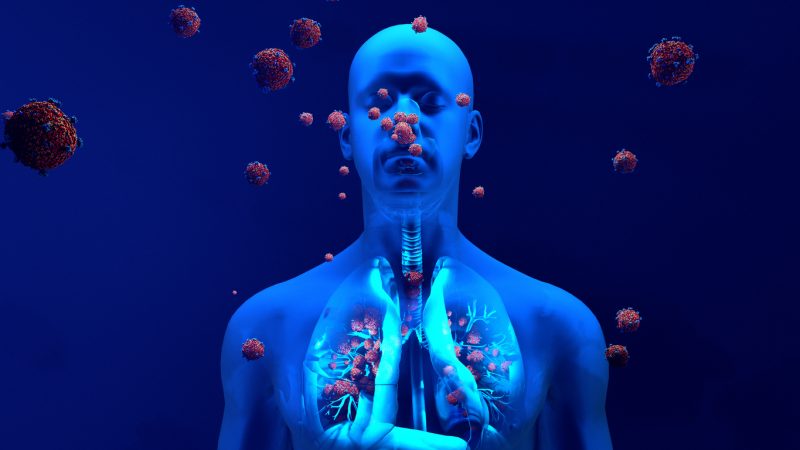 İmmun sistemin genel çalışma yapısı :


Başta basit olarak sadece kendinden olmayanlara saldıran onları kabul etmeyen olarak tanımlanmış  (1959) 
Sonrasında ise PAMP(Pathogen-associated molecular pattern) denen patojenlerden kaynaklı moleküler tanıma üzerine kurulu bir teori ortaya atıldı ve ispatlandı(1989) 
Bu teori enfeksiyona bağımlı  bağışıklık tepkisini çok iyi açıklarken enfeksiyondan bağımsız bağışıklık tepkisini açıklayamaz.
Bu yüzden 1994 yılında tehlike teorisi ortaya atıldı  : 
Tehlike teorisi 
Teoriyi kısaca açıklayalım :
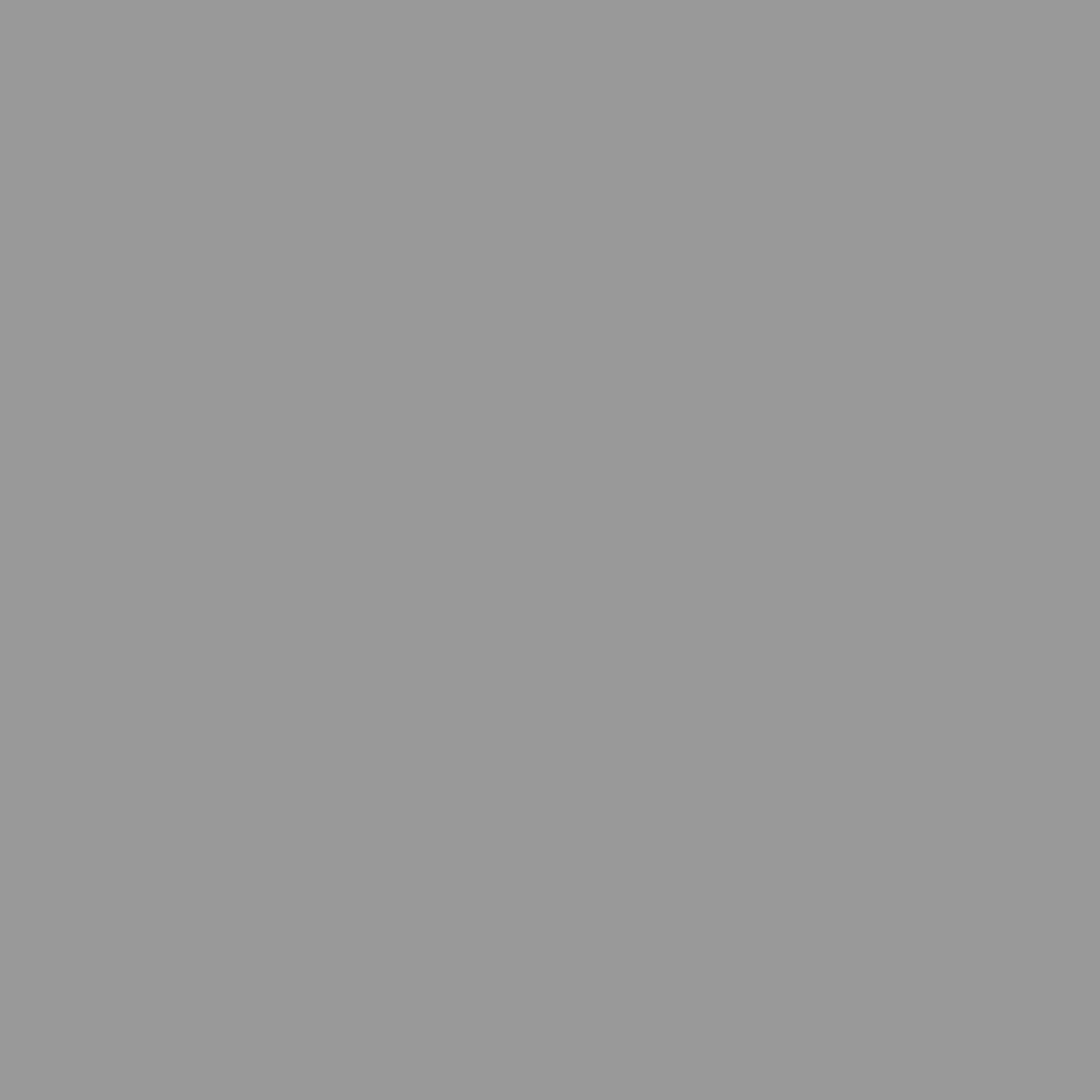 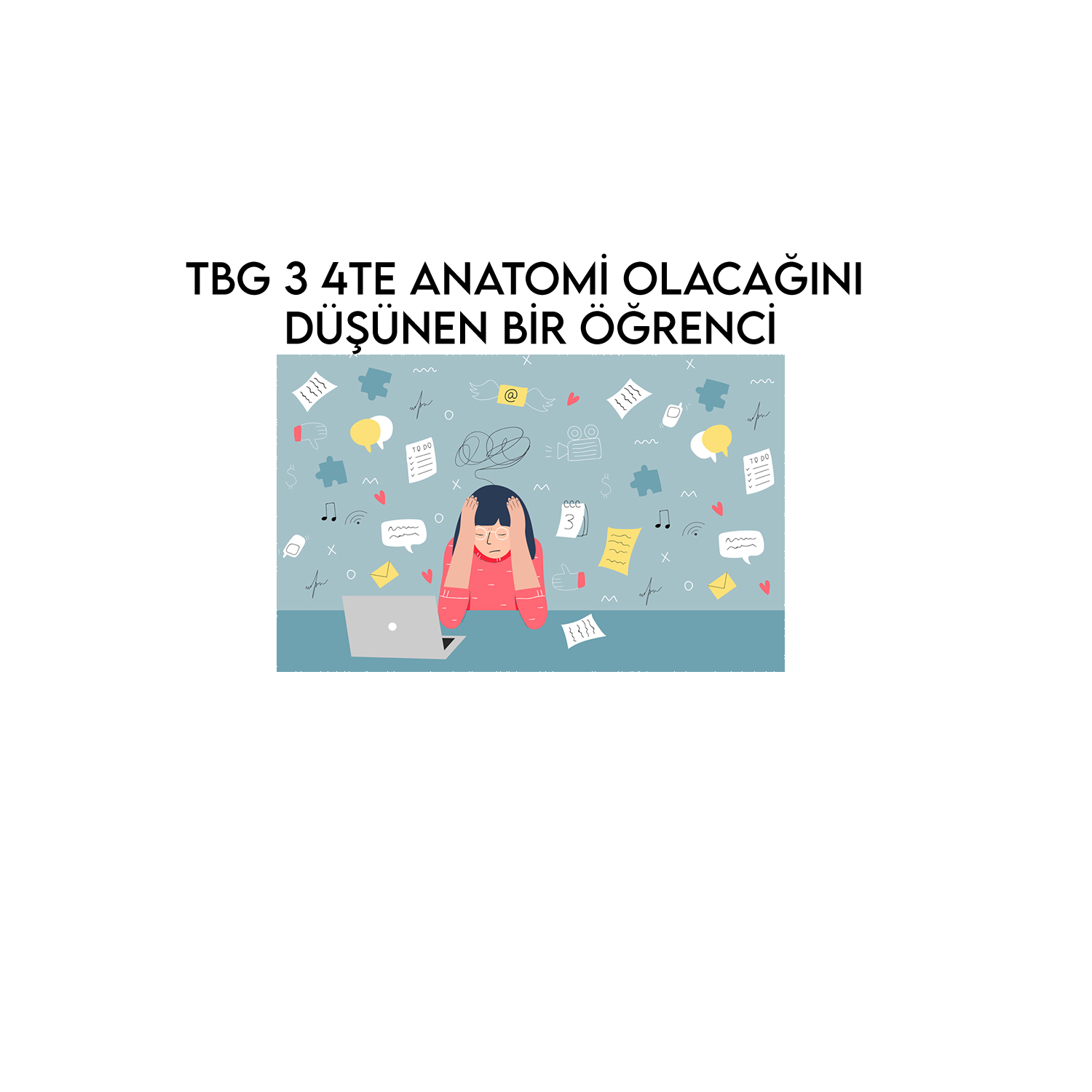 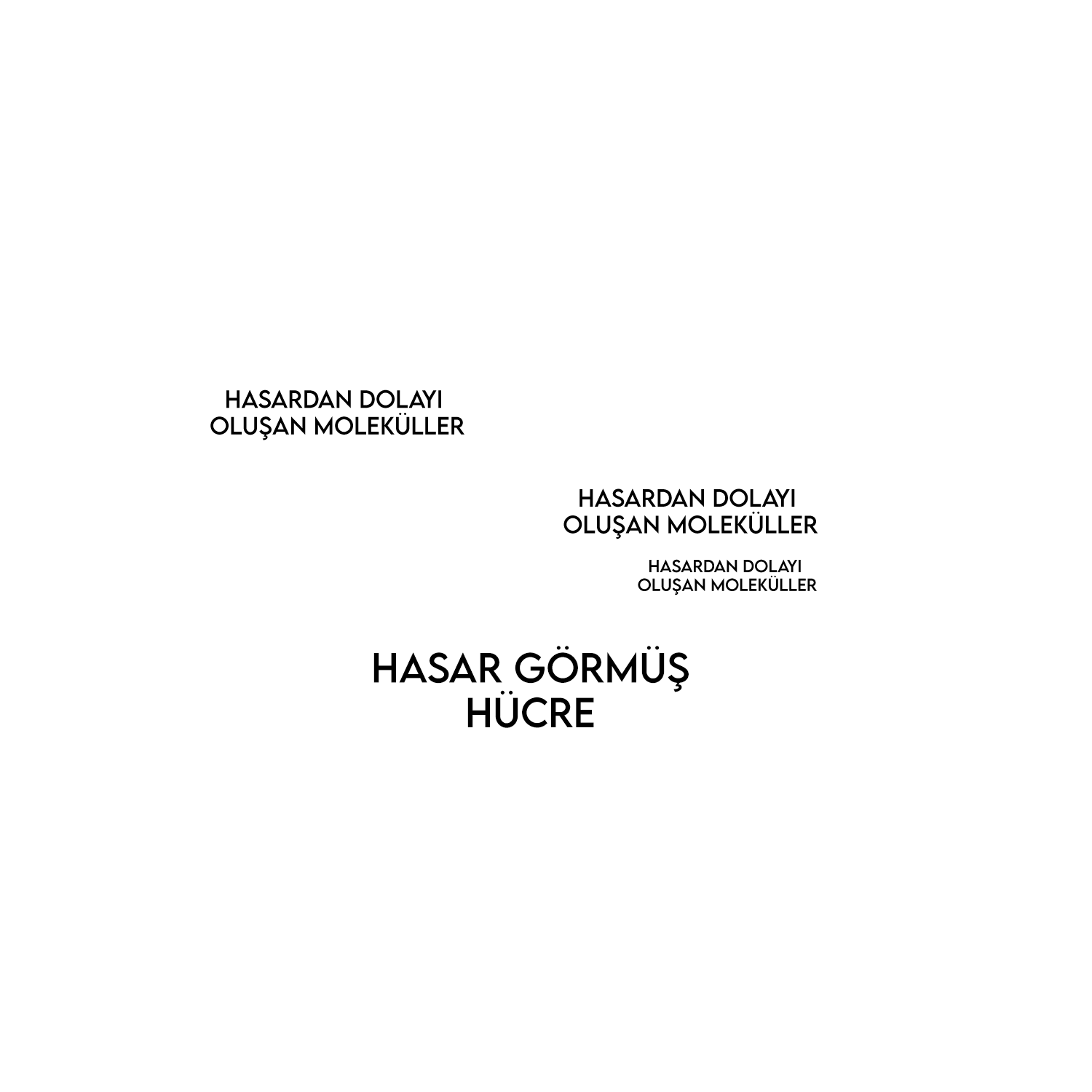 =
+
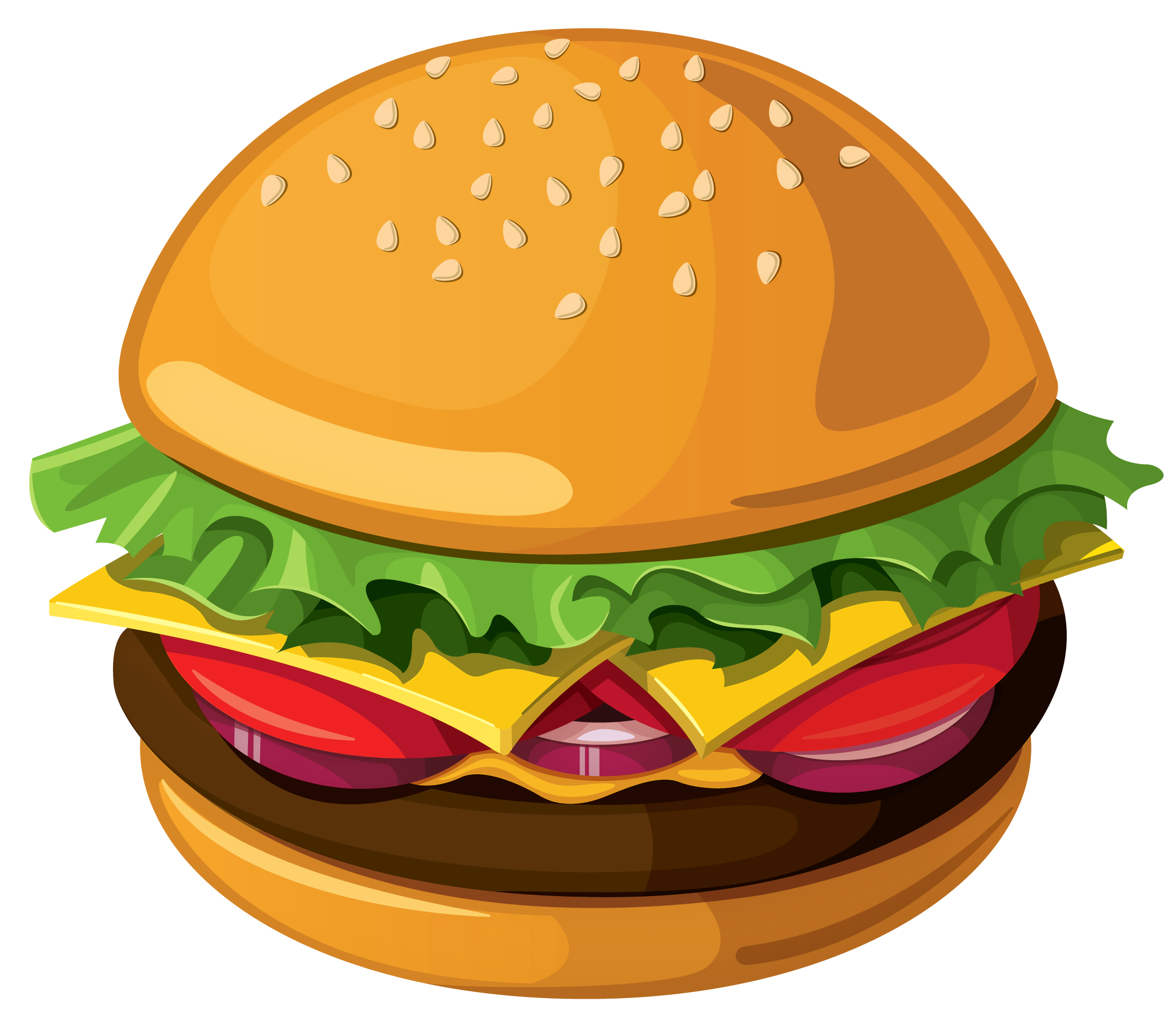 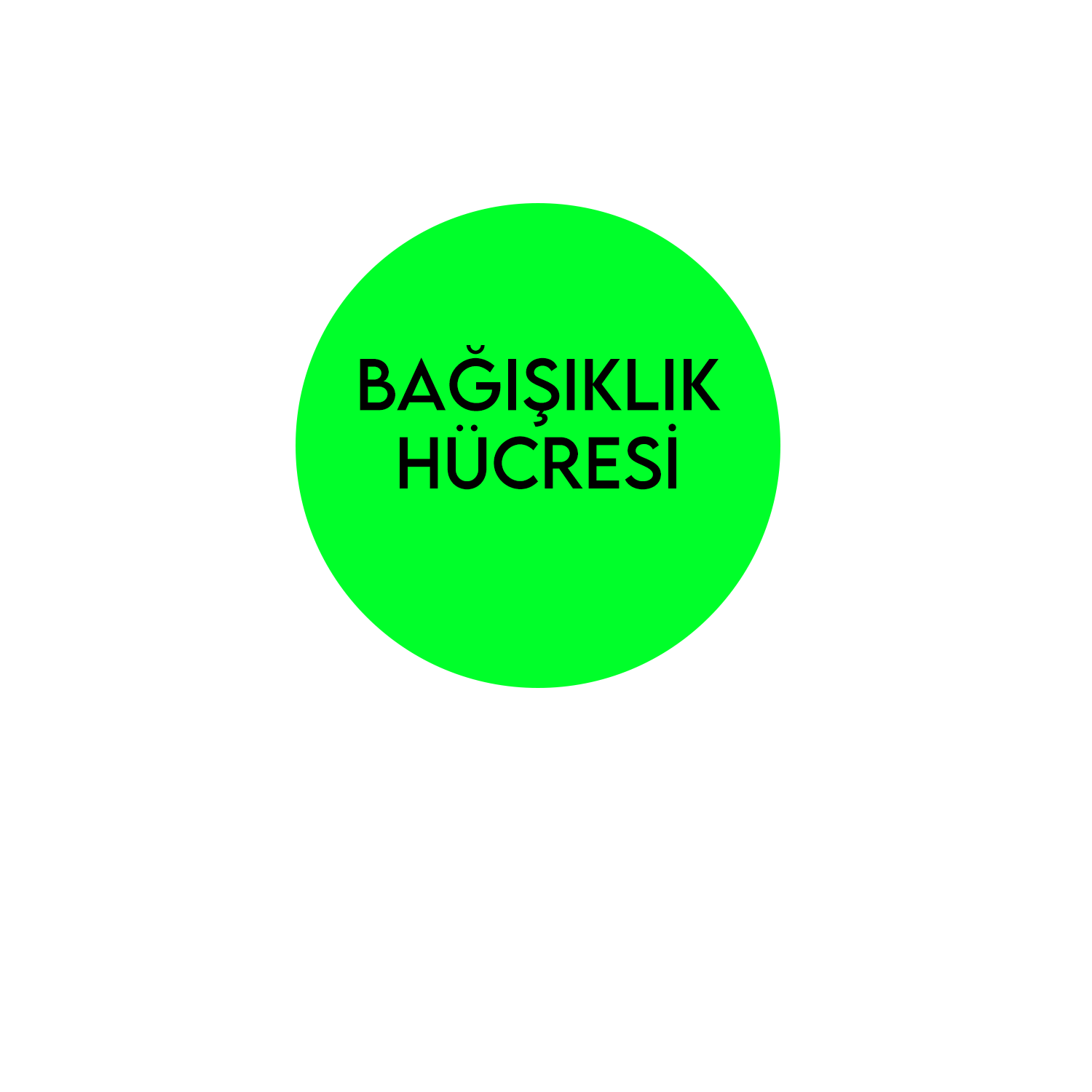 Ula nolii?
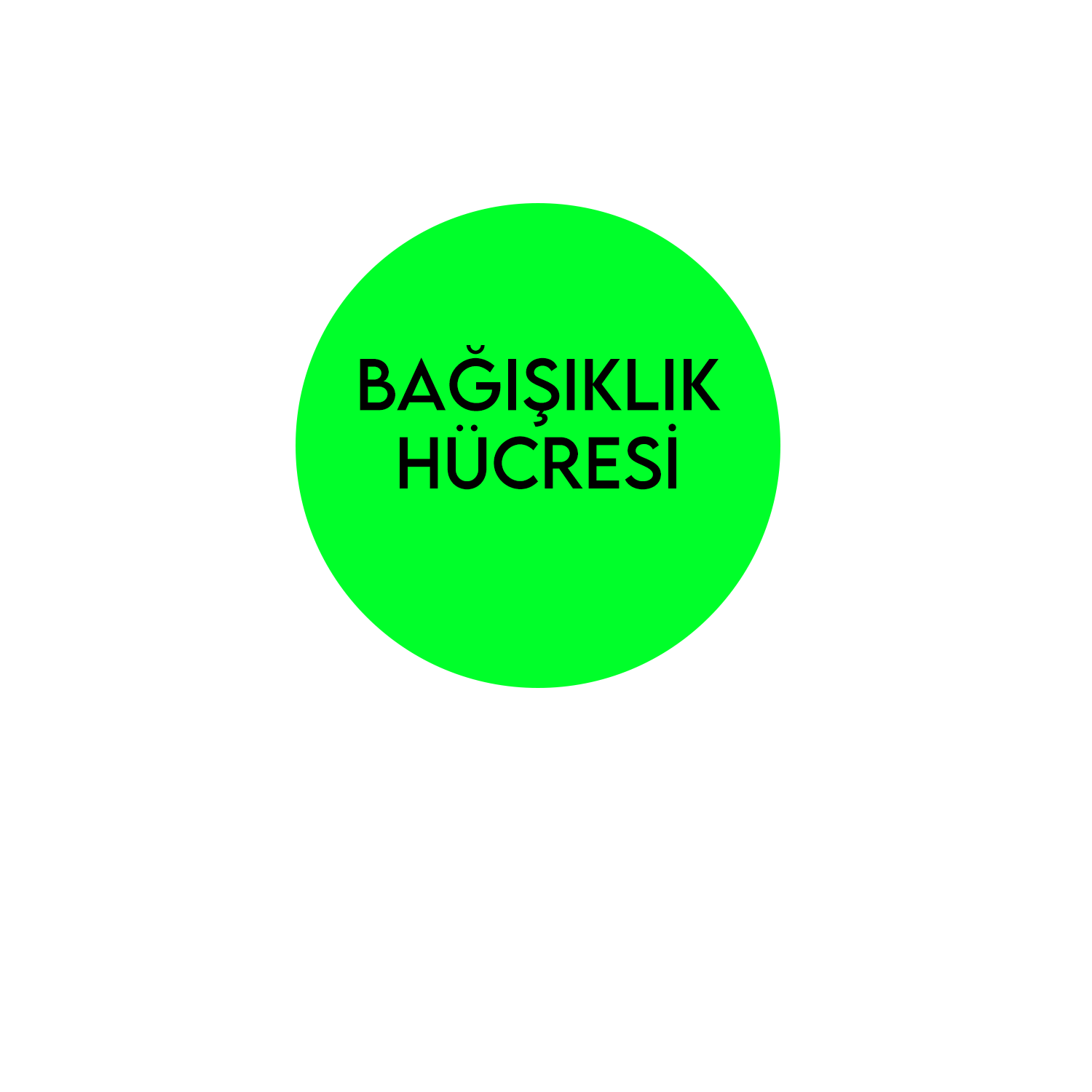 Ula nolii?
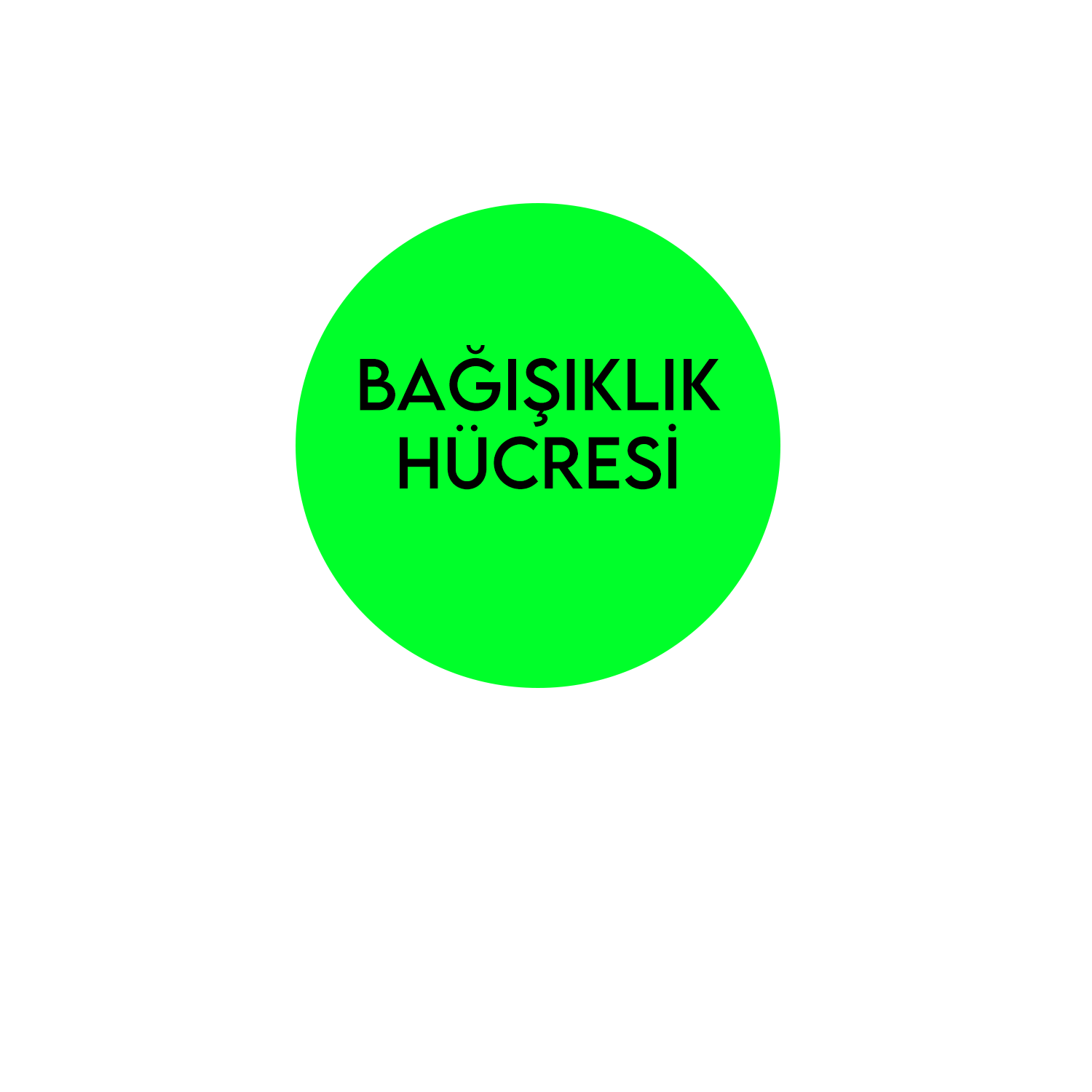 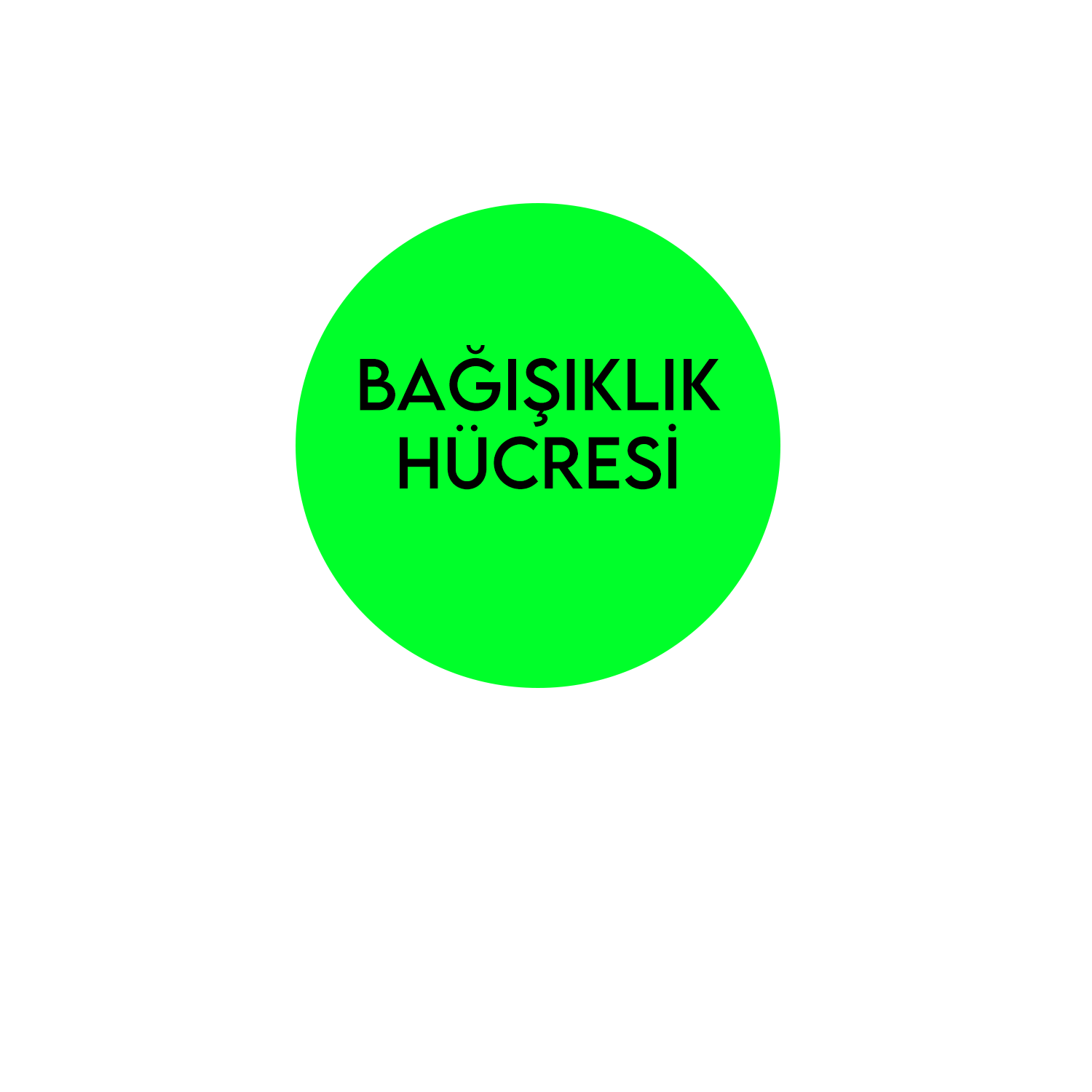 Hücre yok edildi!
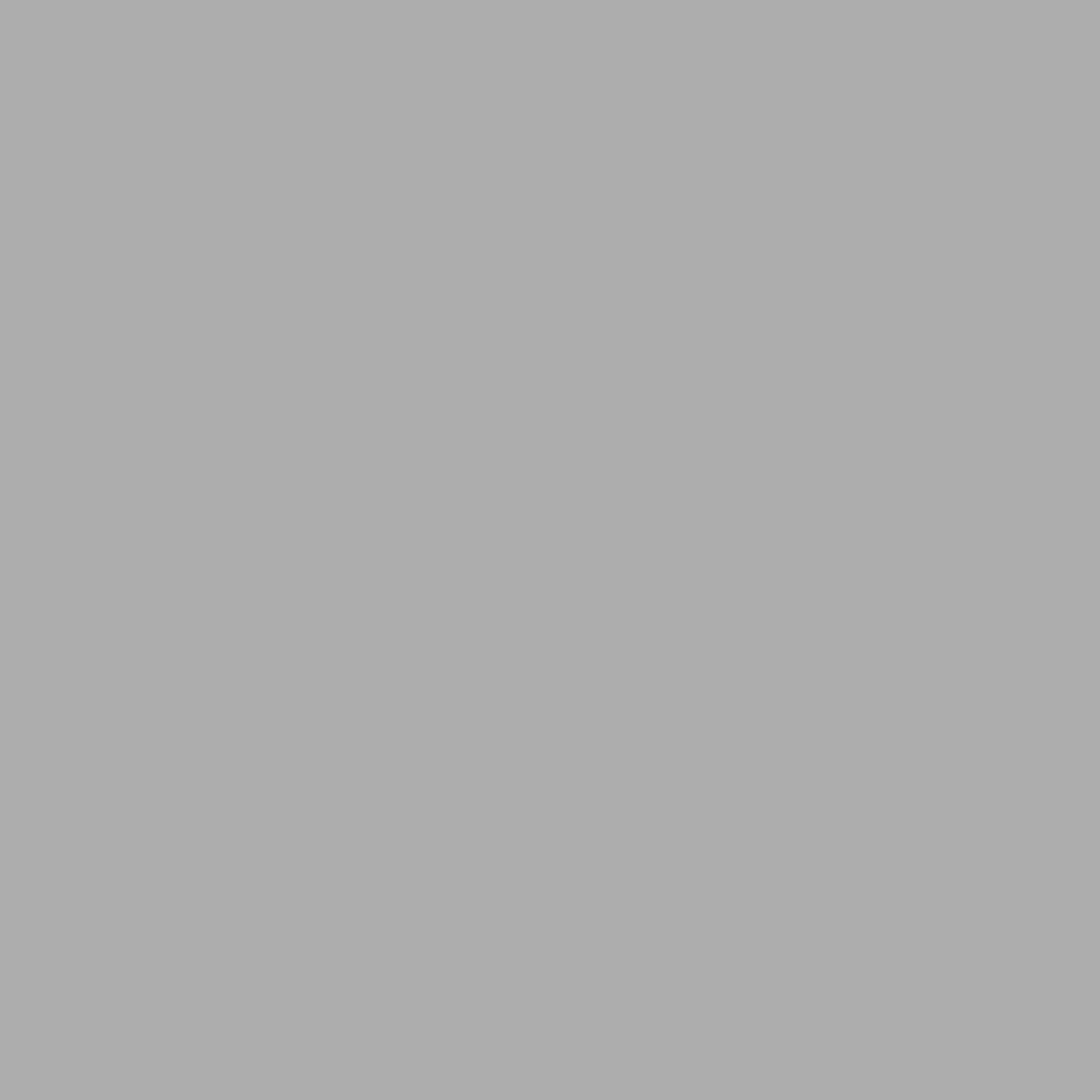 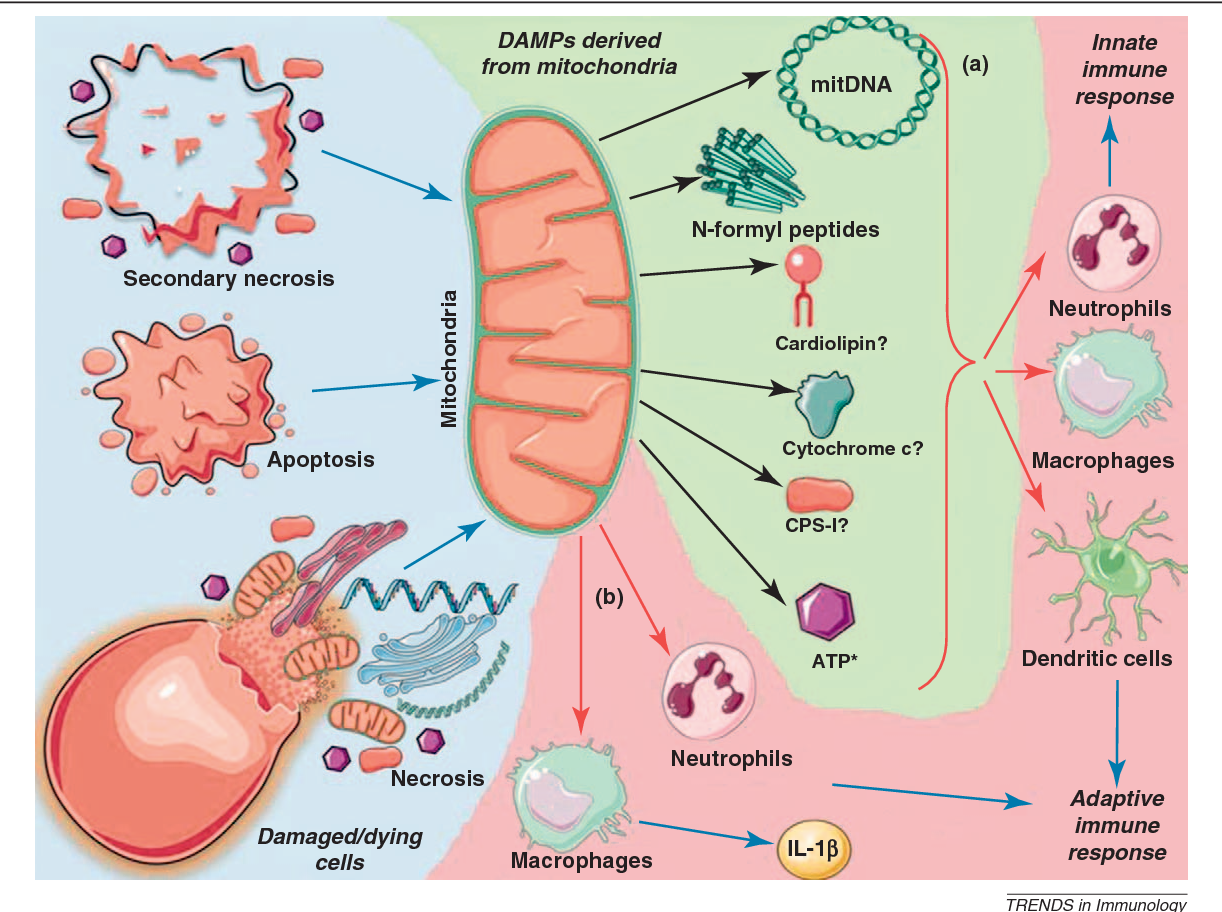 Peki bu moleküller neler ? 


DAMP = Damage-associated molecular pattern 

Hasar görmüş hücrelerden salgılanıp enflamatuvar yanıtın oluşmasına sebep olan moleküller. 

Yakından inceleyelim :
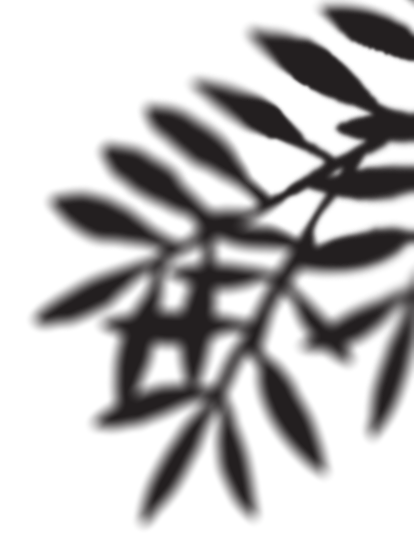 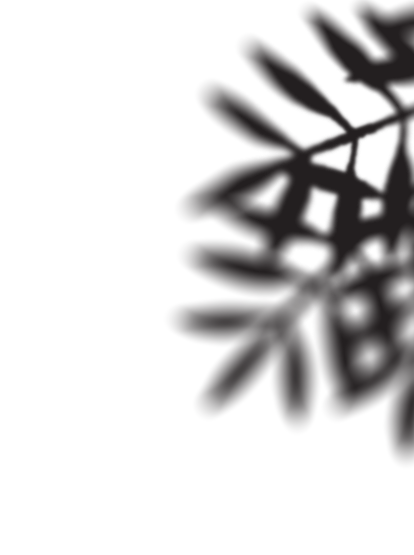 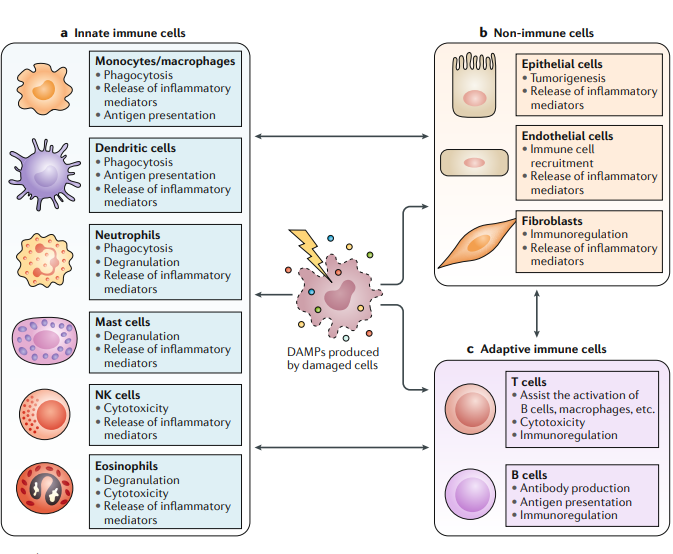 DAMPLERİN ETKİ MEKANİZMASI
ÜRETİLDİ İYİ GÜZEL DE , NASIL ETKİ EDİYOR BU DAMP’LER?
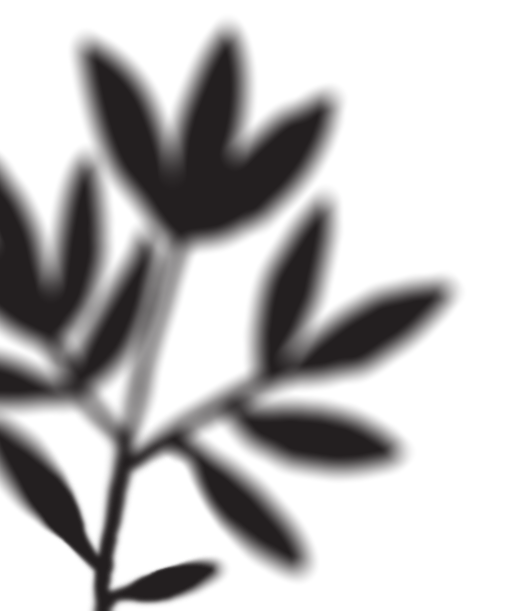 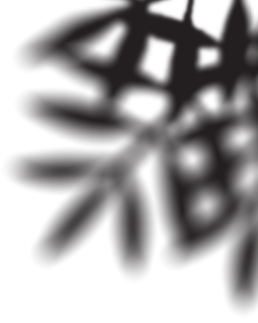 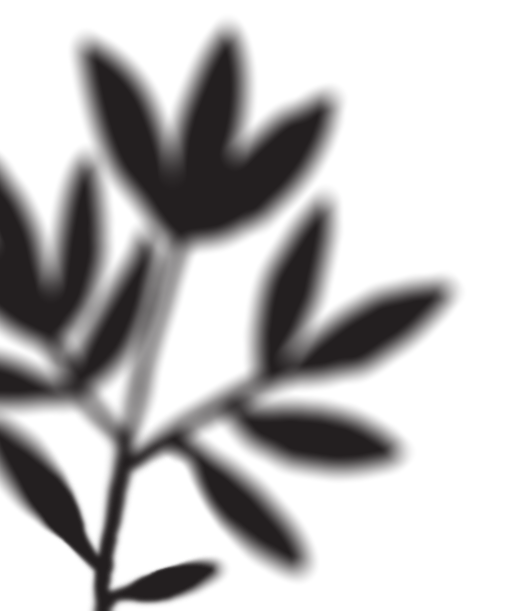 MİTOKONDRİ VE DAMP
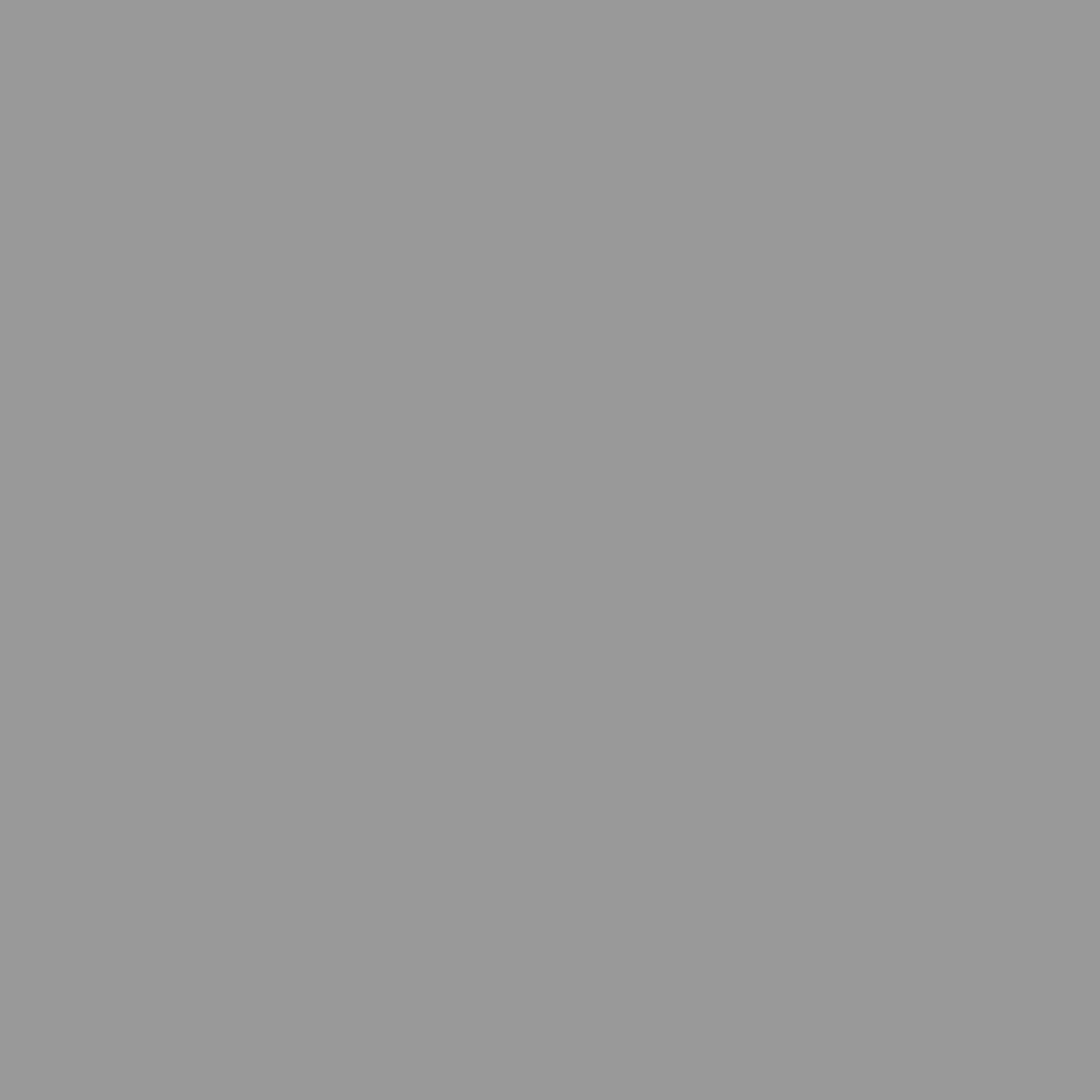 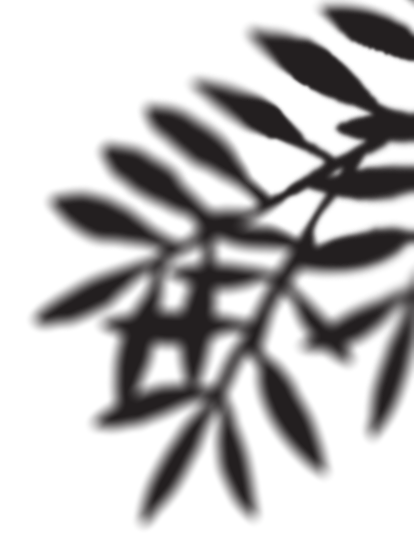 MİTOKONDRİ :
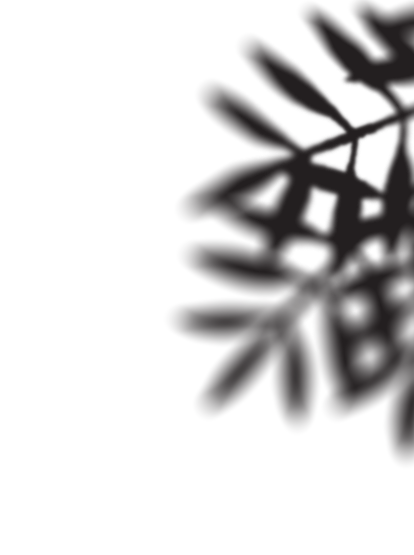 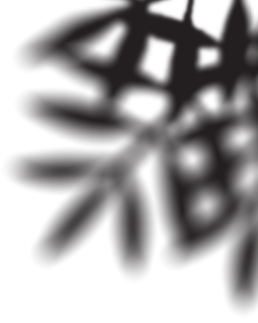 İşlevlerinden uzun uzun bahsetmek sizi sıkacağından sadece membran yapısından ve bu yapıyı bozan faktörlerden kısaca bahsetmek istiyorum :
Mitokondrideki içeriklerin dışarıya sızabilmesi için öncelikle mitokondrinin parçalanması gerekiyor ve bu parçalanma
Mitofaji olarak isimlendiriliyor

İki yolla gerçekleşiyor :
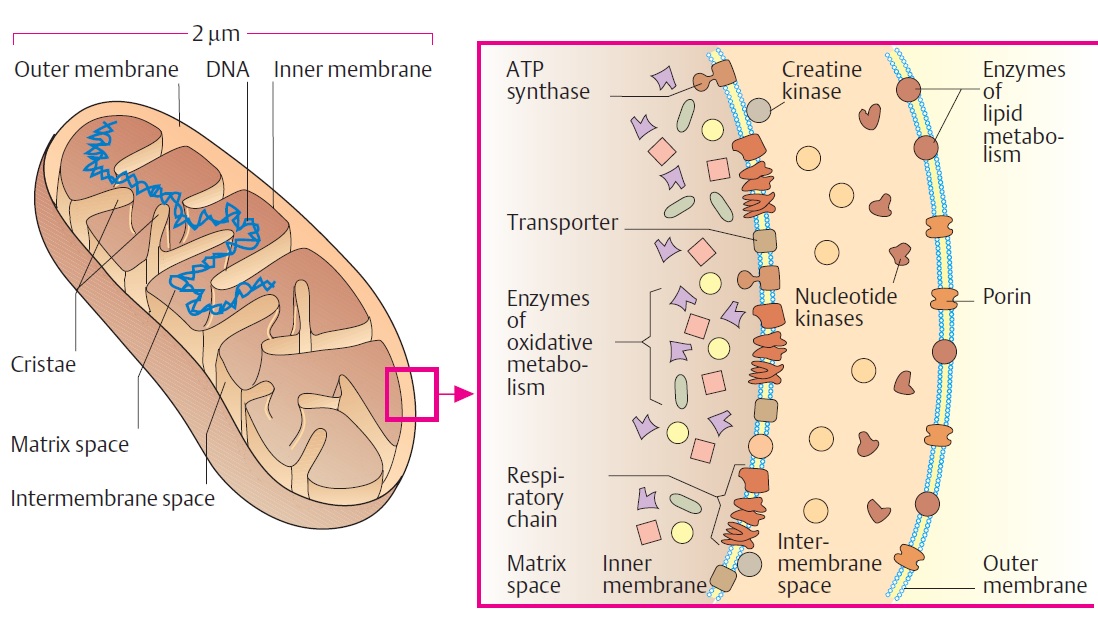 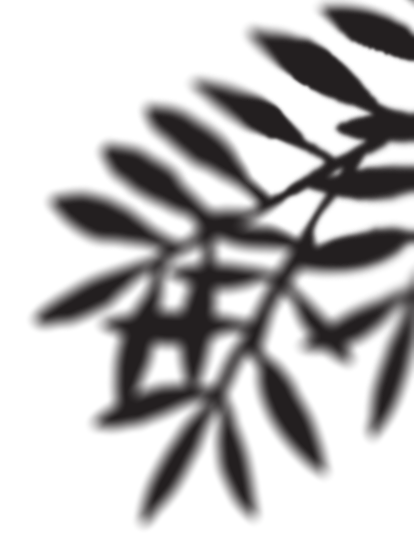 MİTOKONDRİ :
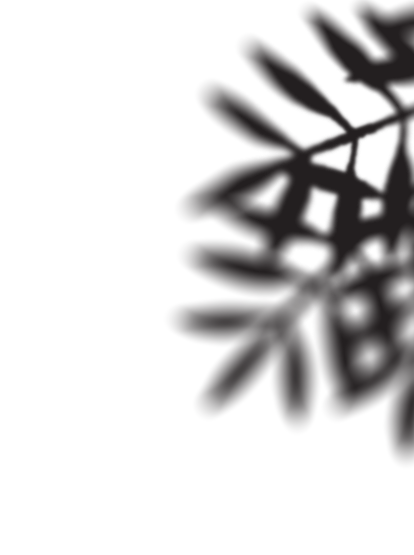 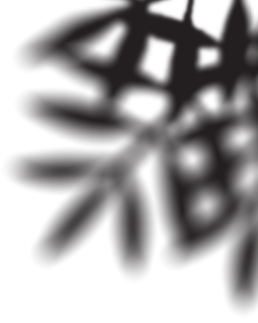 Mitokondriyal membranın elektrik yükünün kaybolması ile  membranın bütünlüğünün bozulması  :
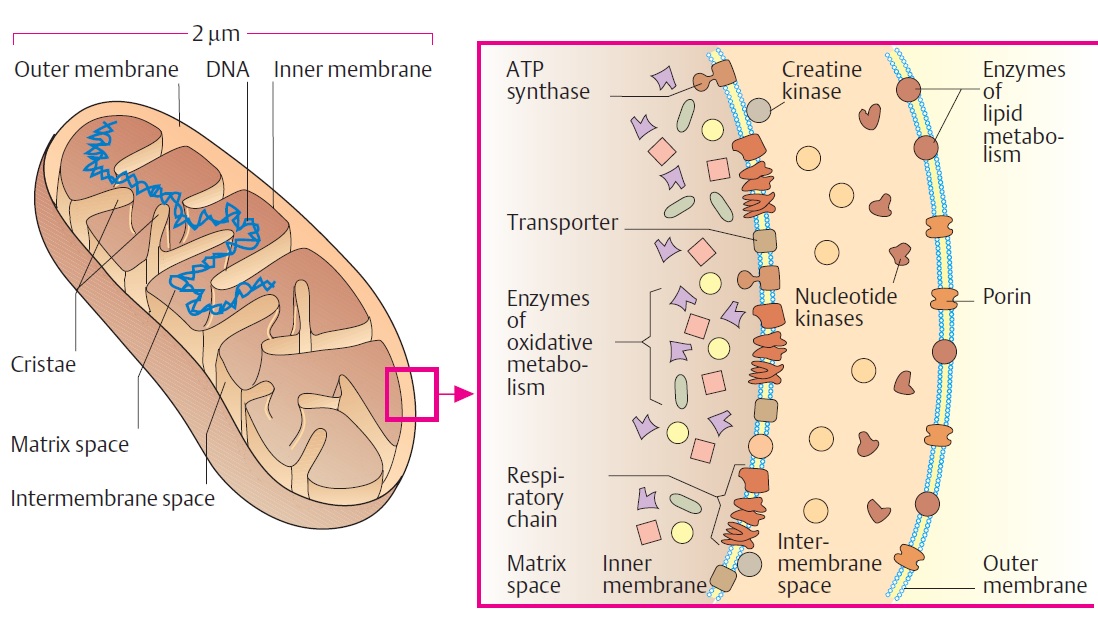 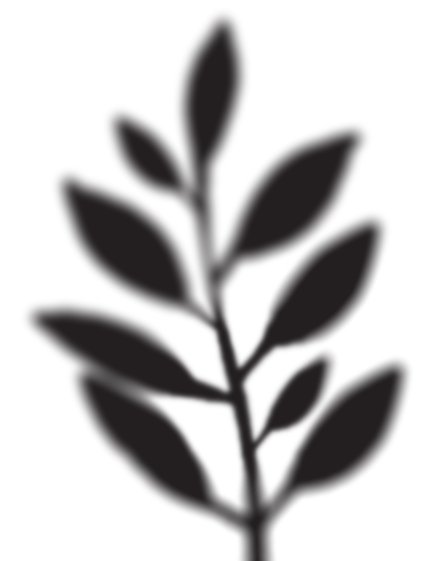 MİTOKONDRİ :
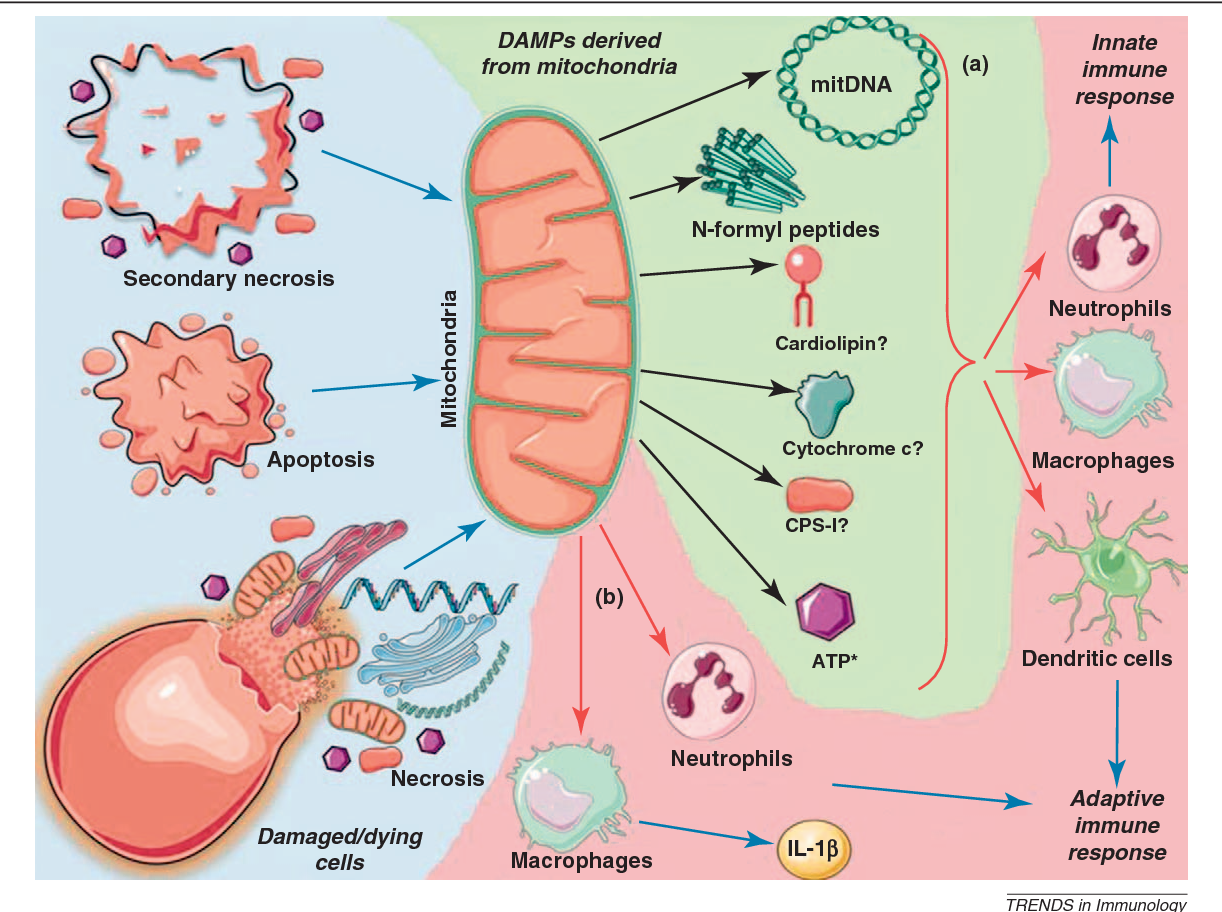 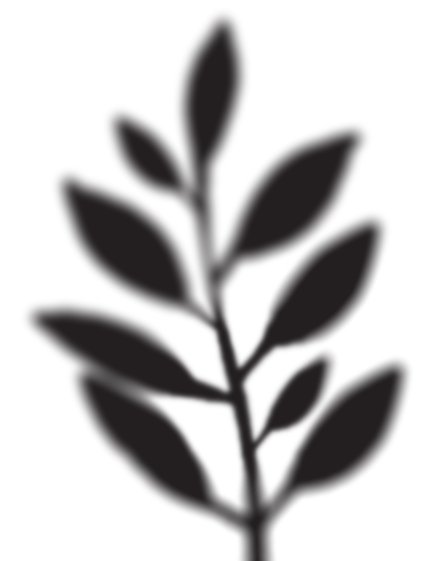 2) Hücre membranının parçalanması ile mitokondrinin hücre yapısından çıkması ve değişen ortam koşulundan   dolayı mitokondri membranının da parçalanması
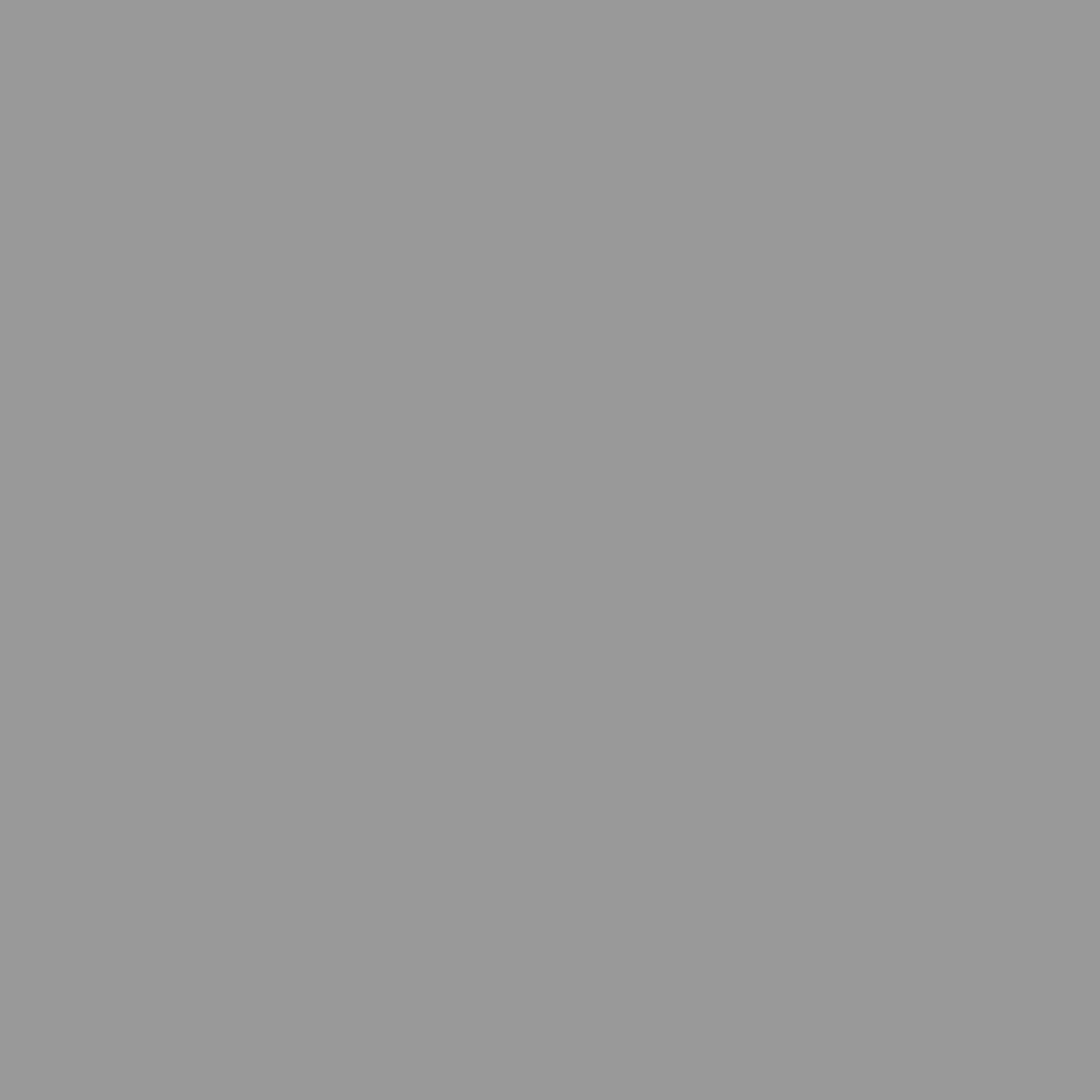 BAĞIŞIKLIK YANITTA  MT-DNA’NIN ÖNEMİ
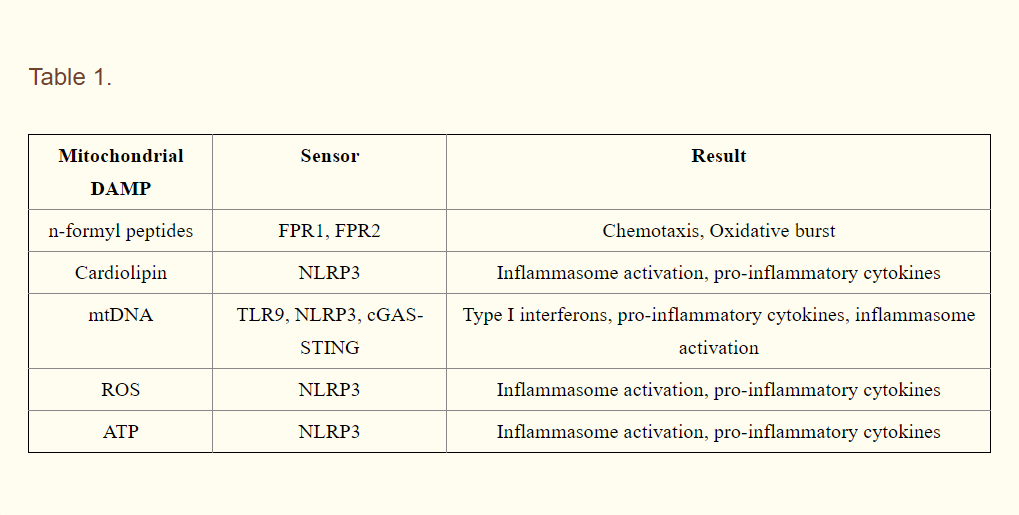 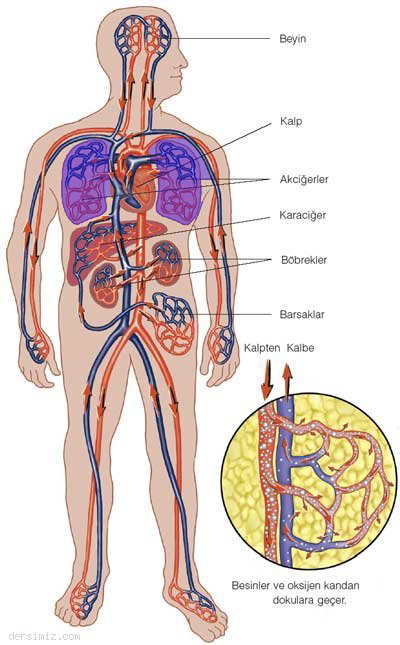 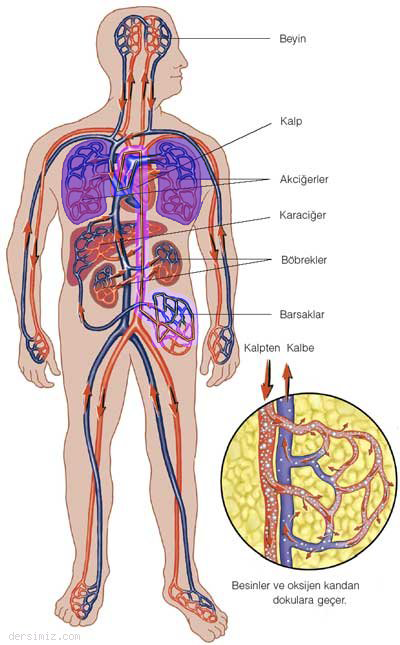 SİTOKİN FIRTINASI ?
Çoklu organ yetmezliği
MAKALEDEKİ VERİLER VE BU VERİLERİN YORUMLANMASI  :
Çalışma toplam 97 kişi ile yapılmış 


Çalışmada kandaki serbest MT-DNA miktarını çok ucuz ve basit bir pcr yöntemi ile tespit etmişler


Birazdan verileri tablo halinde görüp analiz edeceğiz fakat sonuç olarak kandaki MT-DNA miktarını fazla olduğunda coronavirüsün öldürme oranının ve entübasyon oranının arttığını söyleyebiliriz.

Verilere bakalım :
Makalede bakılan sonuçlar(outcome) ve bunların dağılımı
1. TABLO
Icu :  yoğun bakım rrt :  diyaliz desteği : deceased :  vefat etmiş
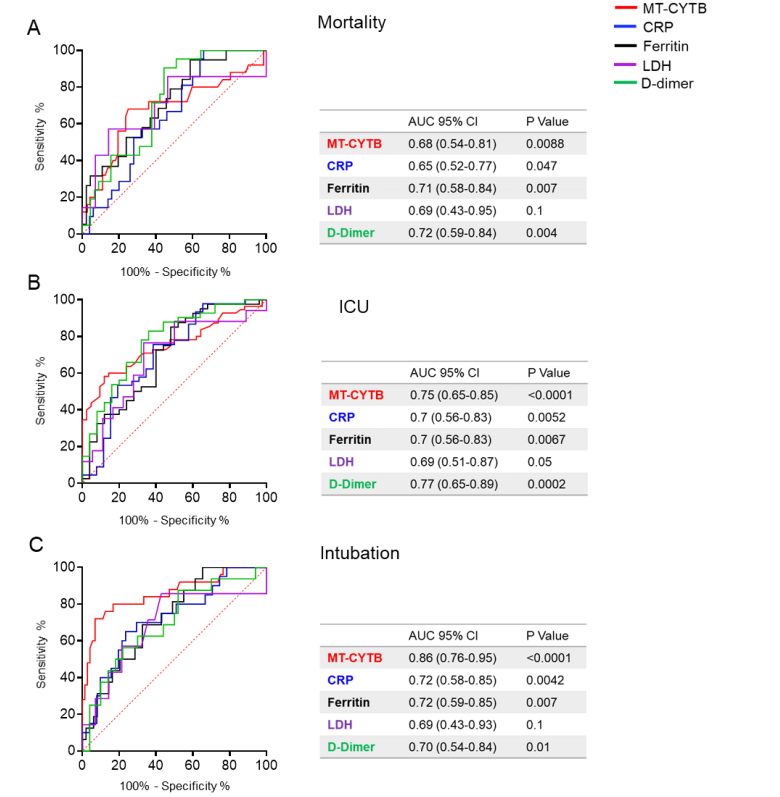 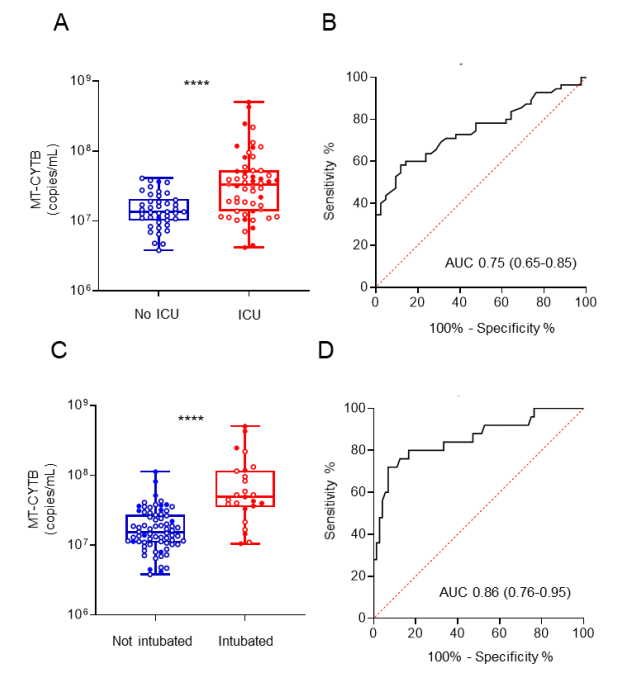 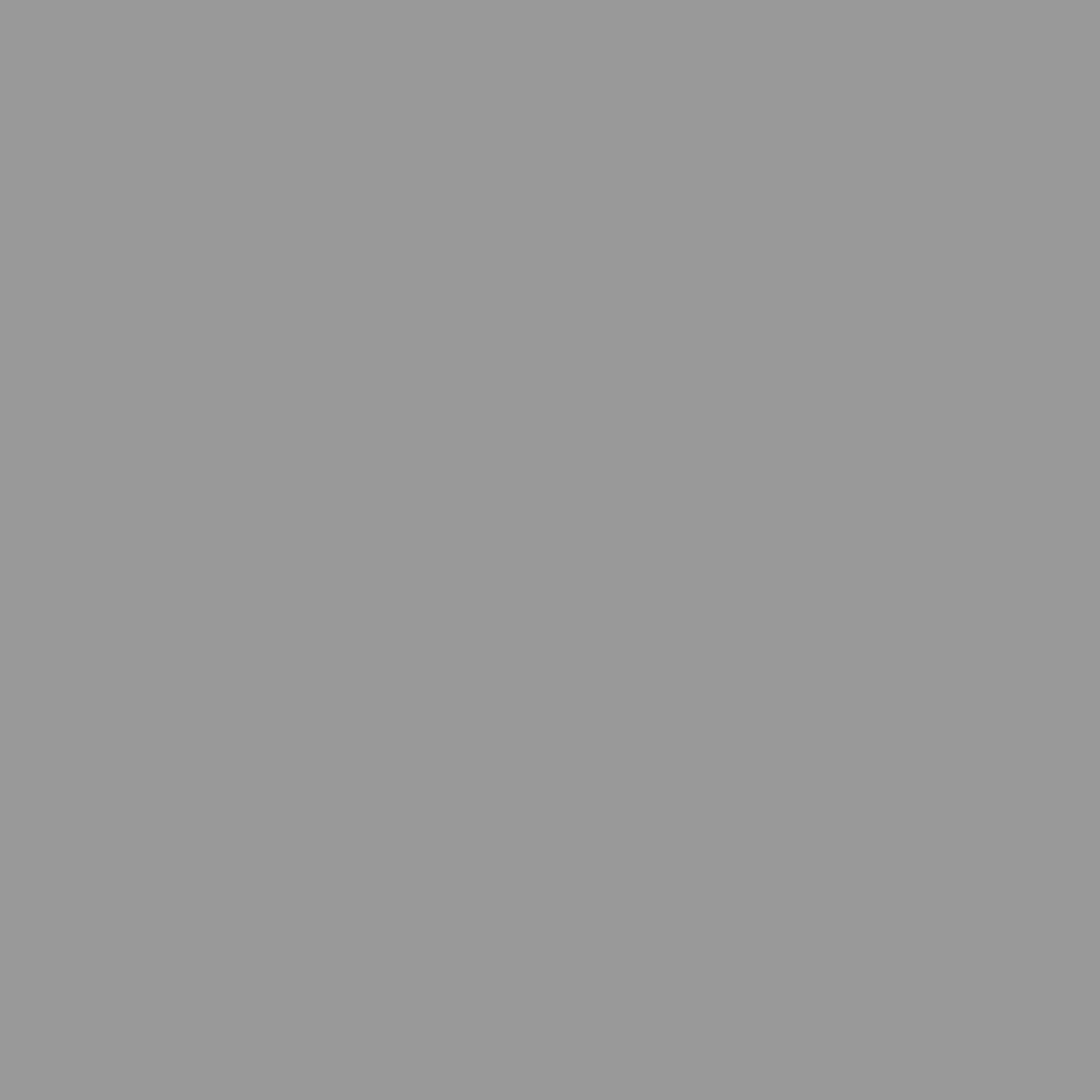 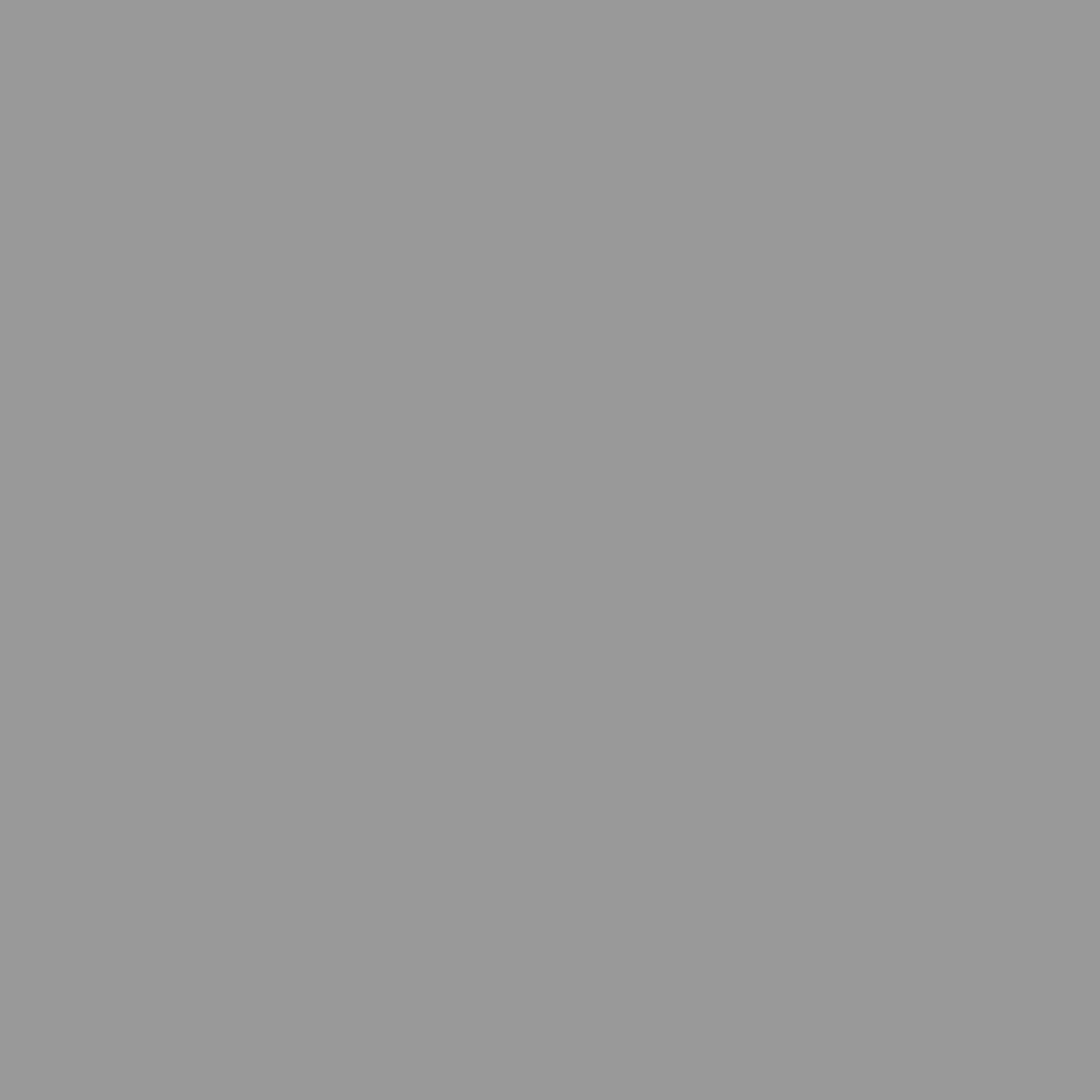 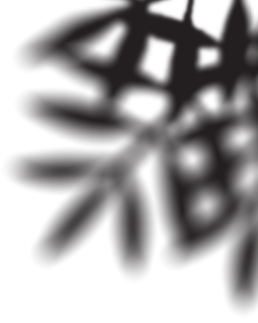 Yapay zeka nedir ne değildir ?
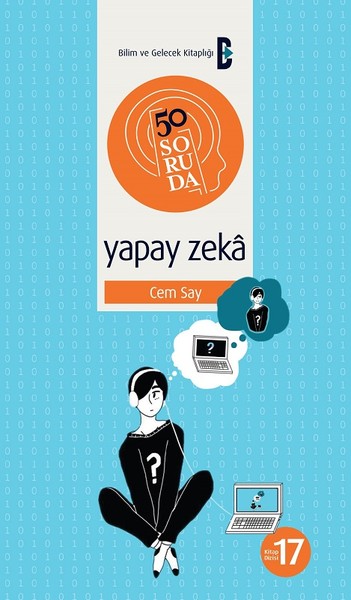 Doğal sistemlerin yapabildiği (zekice olsun veya olmasın) her bilişsel etkinliği 
yapay sistemlere, daha da yüksek başarım düzeylerinde nasıl yaptırabileceğimizi 
İnceleyen bilim dalıdır. (cem say , 50 soruda yapay zeka)
Burada ufak bir  ara verelim . 
Sizce yapay zeka nedir ?
bir  örnek ile bunu anlaşılır kılalım  :
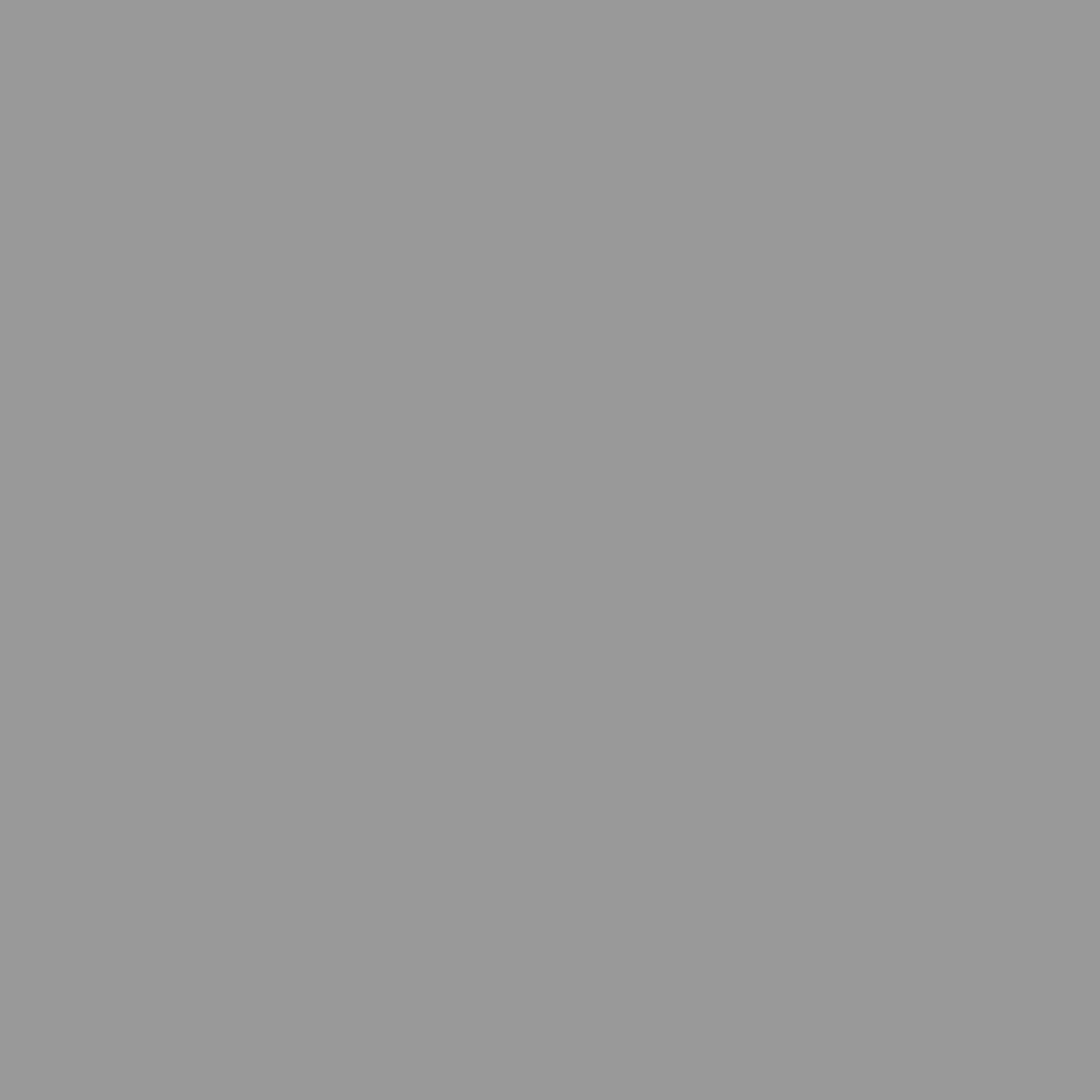 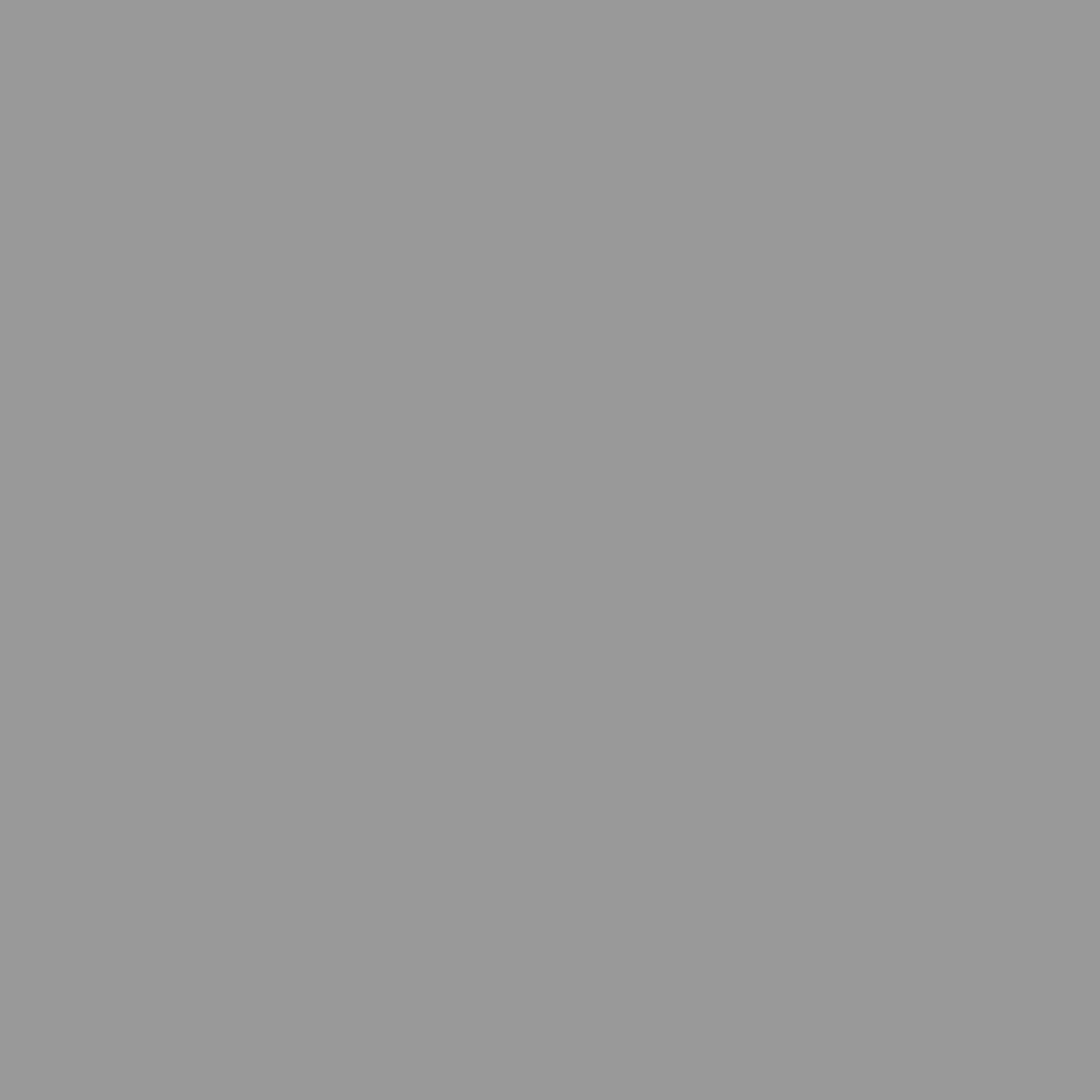 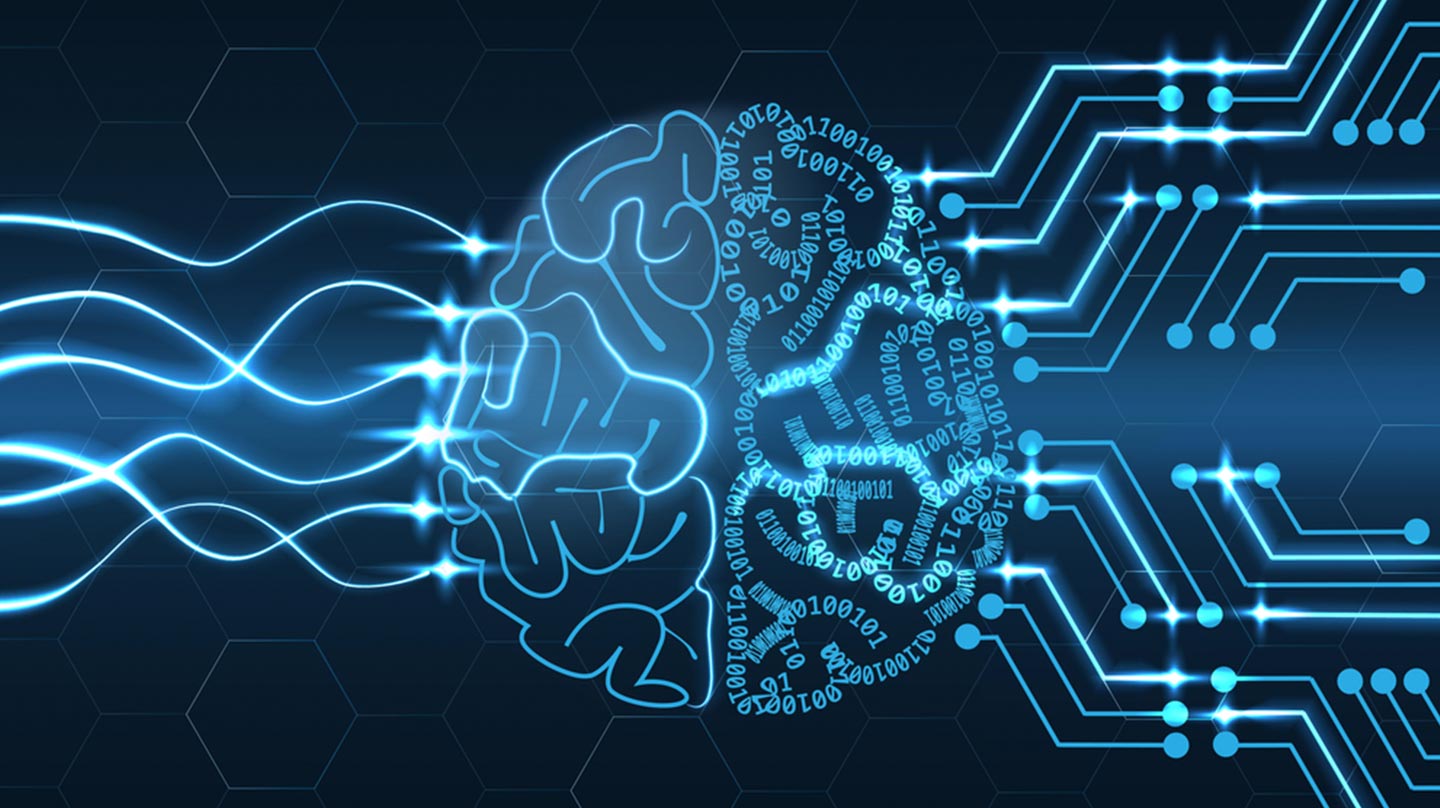 DERİN ÖĞRENME
BASİT DÜZEYDE NÖRAL AĞ , DERİN ÖĞRENME KAVRAMLARINI ÖĞRENELİM ; SONRASINDA DEVAM…
(önceki sunumda görüntünün nasıl 1 ve 0lardan işlenebilir hale geldiğini sormuştu Furkan, bu da iyi bir video olduğundan hepimize katkısı olacaktır.)
İstanbul Tıp Fakültesinde yapılmış olan 2 şubat tarihli makaleyi de sizlere kısaca sunmak istiyorum  :
Makalede mannoz bağlayan lektin eksikliğini corona virüsün ağır geçmesi ile ilişkilendirilmiş.
Bu da yine potansiyel bir erken  indikatör adayı.(jel elektroferez)
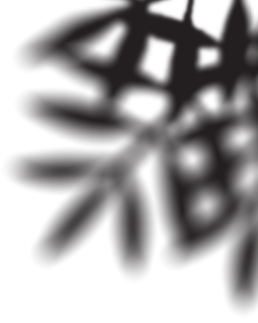 VERİLERİN İŞLENEBİLİRLİĞİ ;
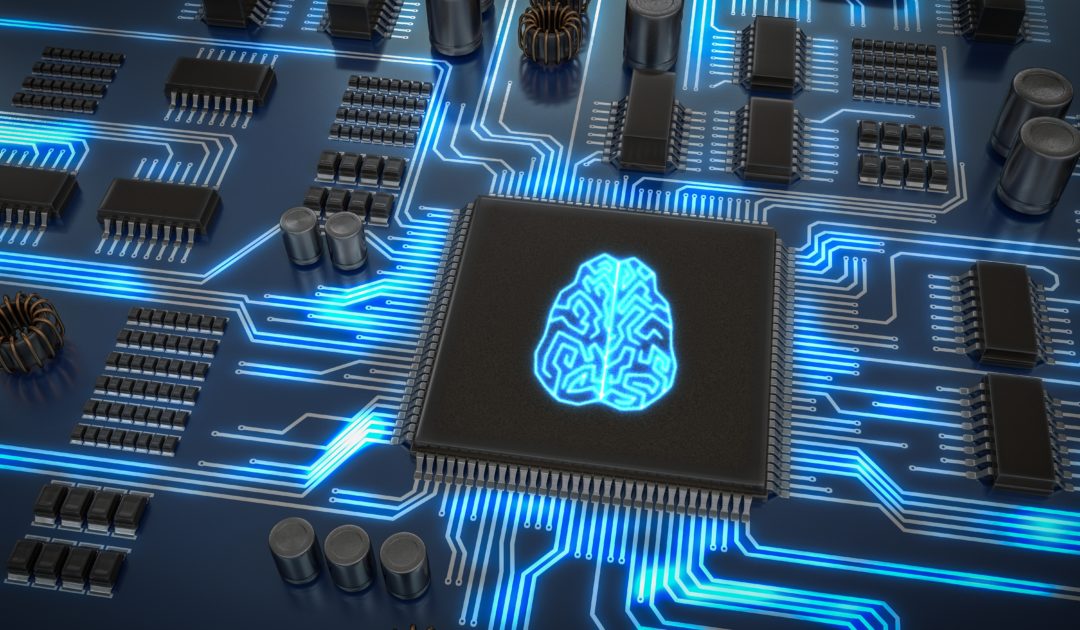 Peki ya ; yaş , önceden geçirilmiş hastalık,  kronik rahatsızlıkları, kandaki bağışıklık hücre sayımı ?
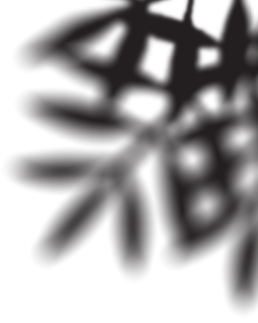 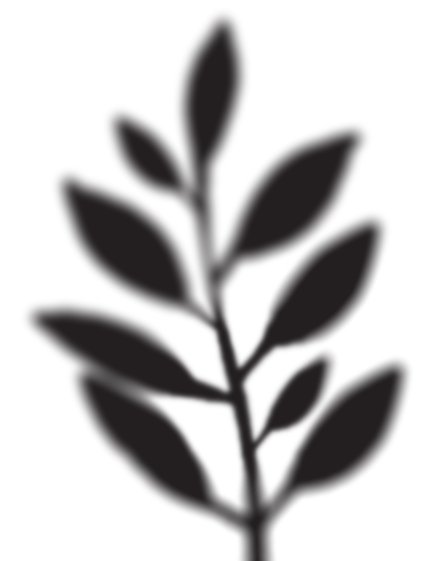 Henüz keşfedemediğimiz çeşitli risk  faktörlerini de hesaba katalım .
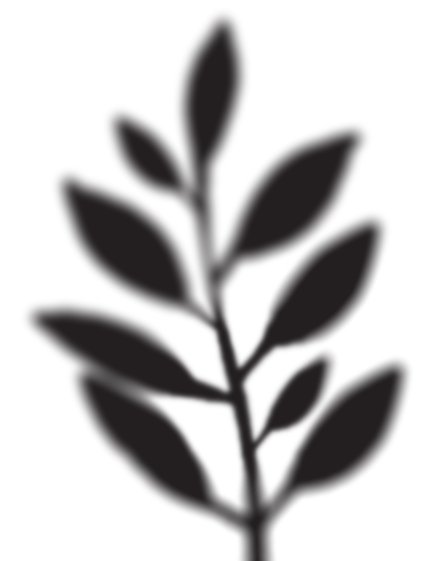 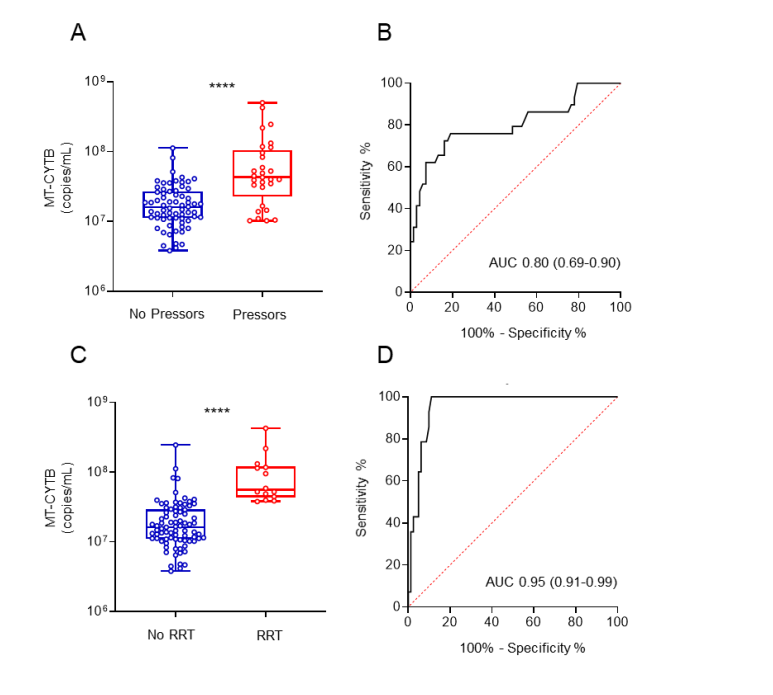 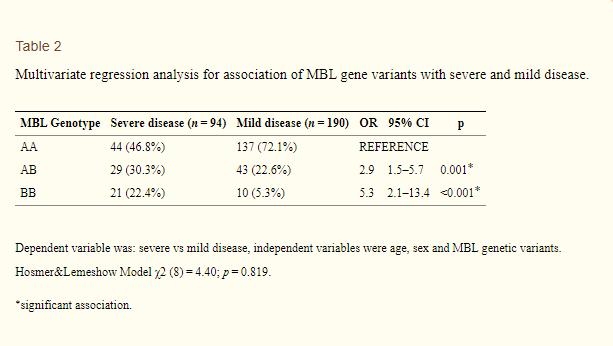 Cbp , ferritin,ldh, d dimer oranları ile vefat verileri :
Mannoz bağlayıcı gen eksikliği 
ile vefat verileri
Mt-dna miktarı vefat verileri
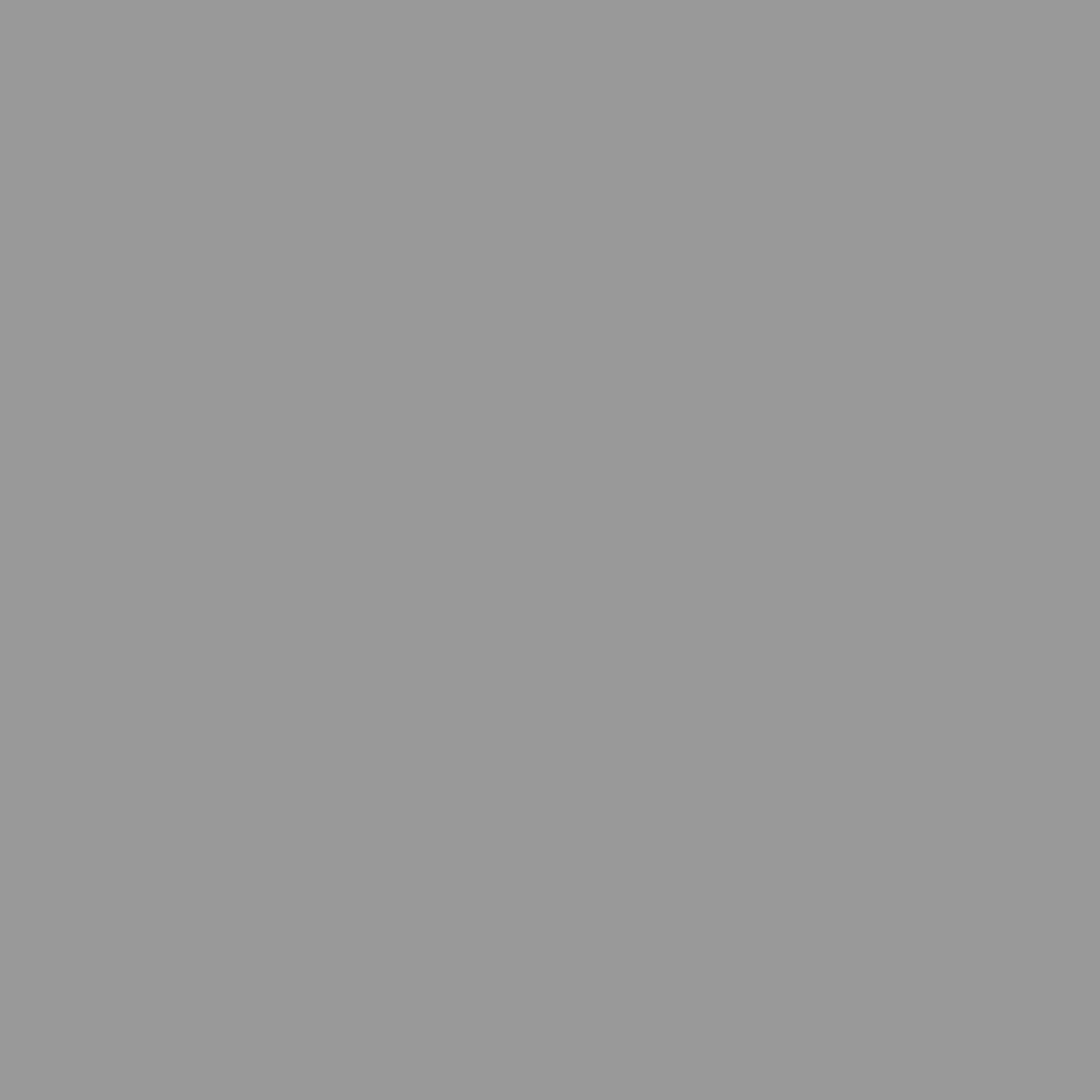 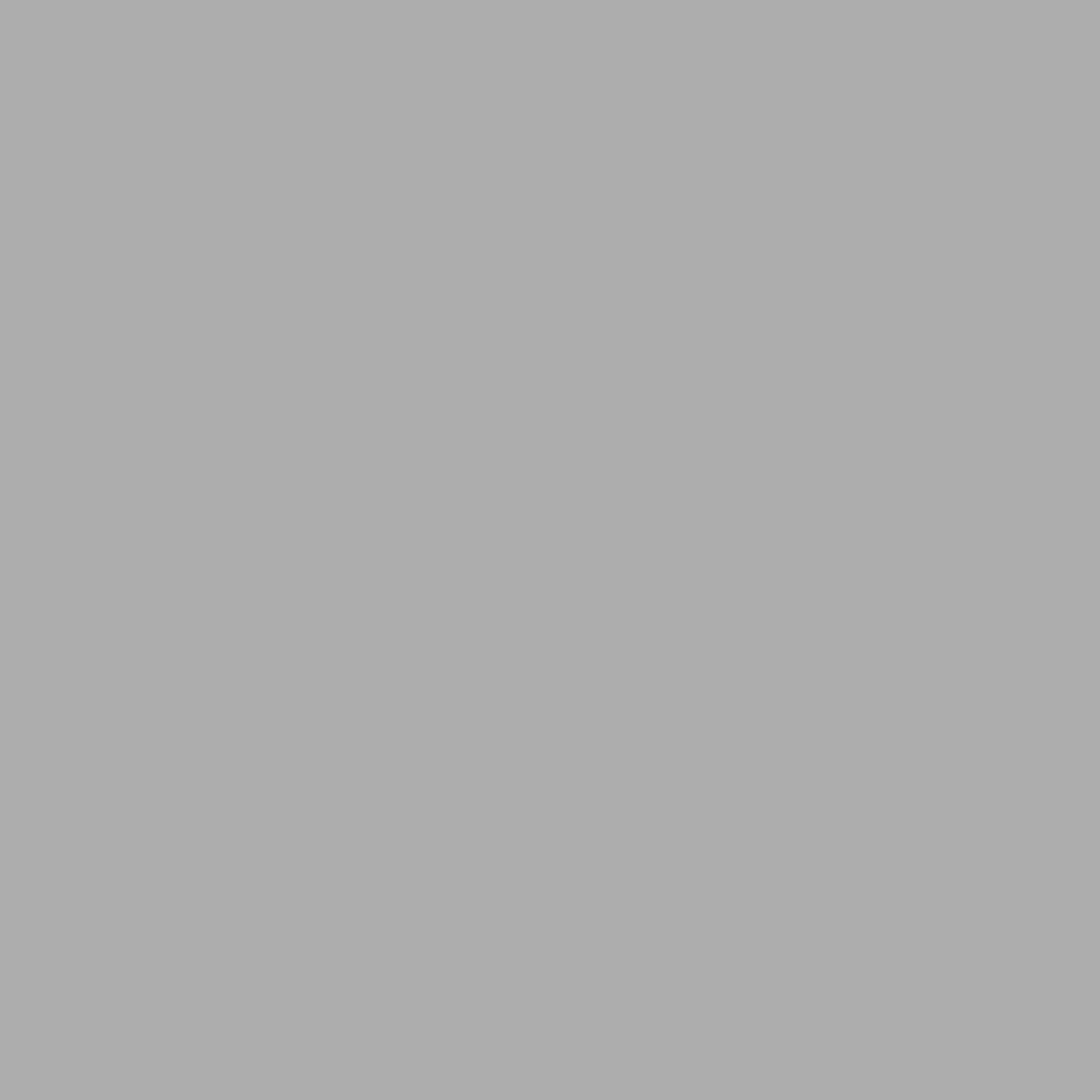 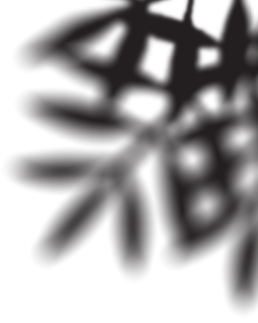 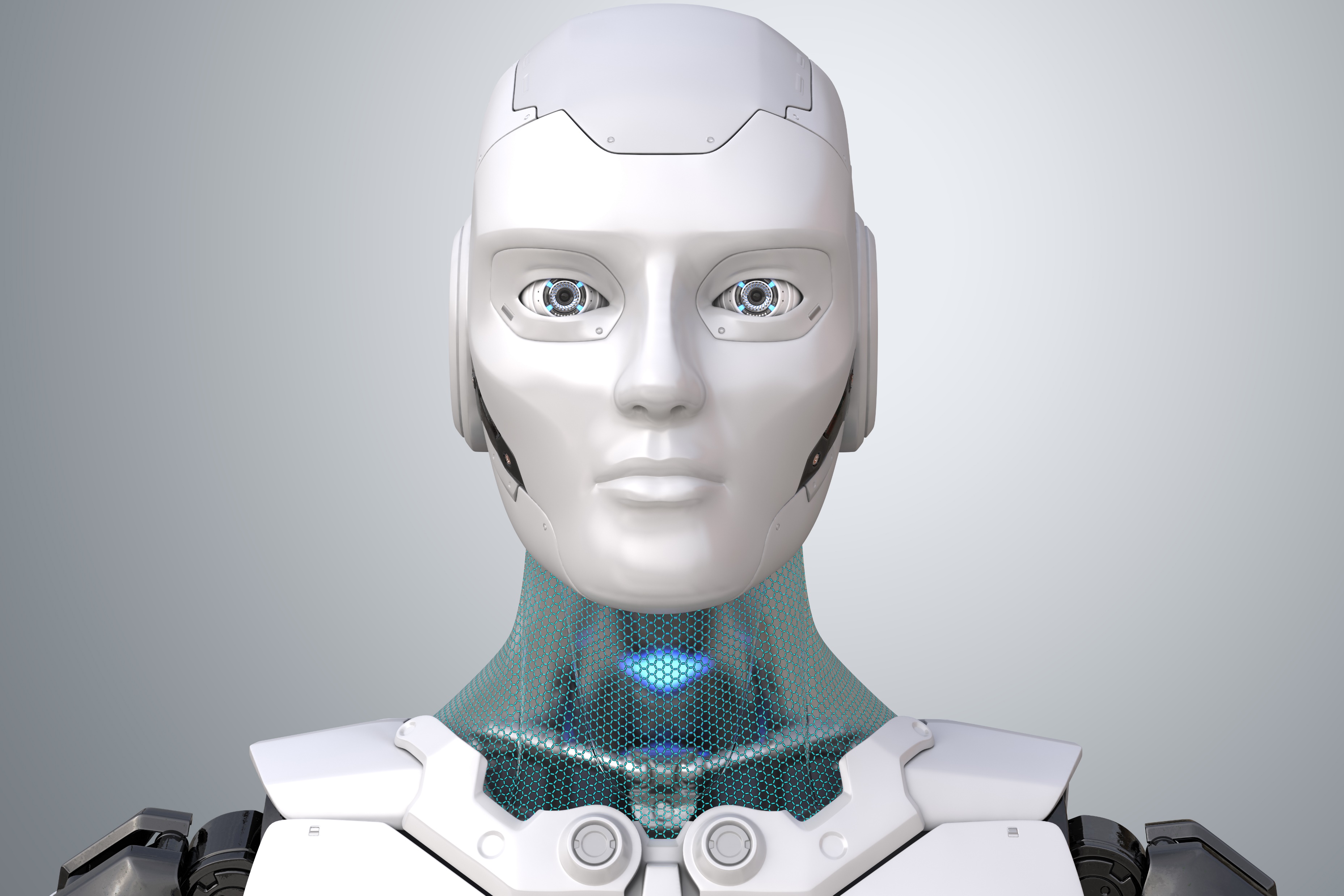 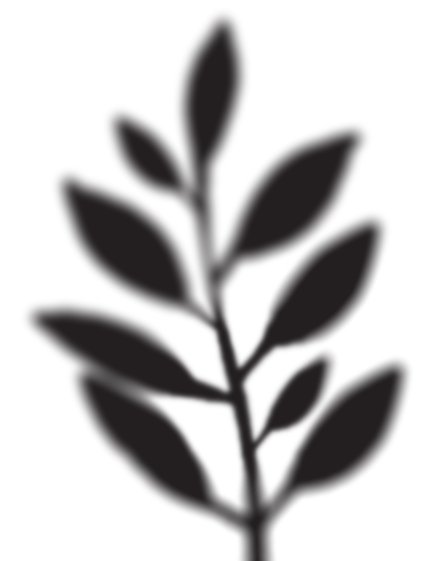 Zihnimdeki proje aşamaları  : 
	1) geniş bir litaretür taraması  
	2) taramadan sonra tüm risk faktörlerini belirlemek
	3) geniş katılımlı bir covid 19 izleme protokolü oluşturmak
(burada tüm risk faktörlerine dair verileri toplayacağız) 
	4) aldığımız verileri veri analistleri ile işlenebilir hale getireceğiz
	5) hazır hale getirdiğimiz bu verileri birden fazla yapay zeka mimarisi ile işleyip en iyi sonucu aldığımız mimariyi son kullanıcı(?) ile paylaşacak hale getirmeliyiz
	6) bu yapay zeka algoritmasını hekimlerin erişebileceği hale getirmeliyiz
Peki, bu yapay zekanın oluştuktan sonrası? 
Ne gibi katkıları olabilir?
Ne gibi riskler barındırıyor?
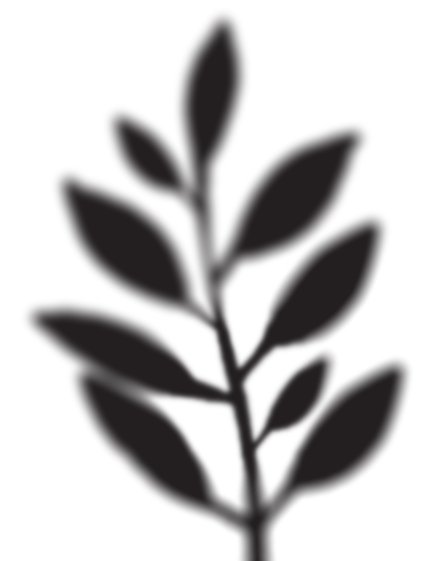 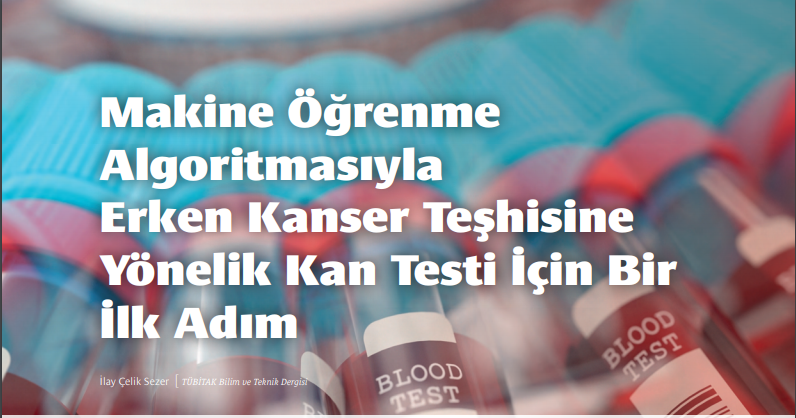 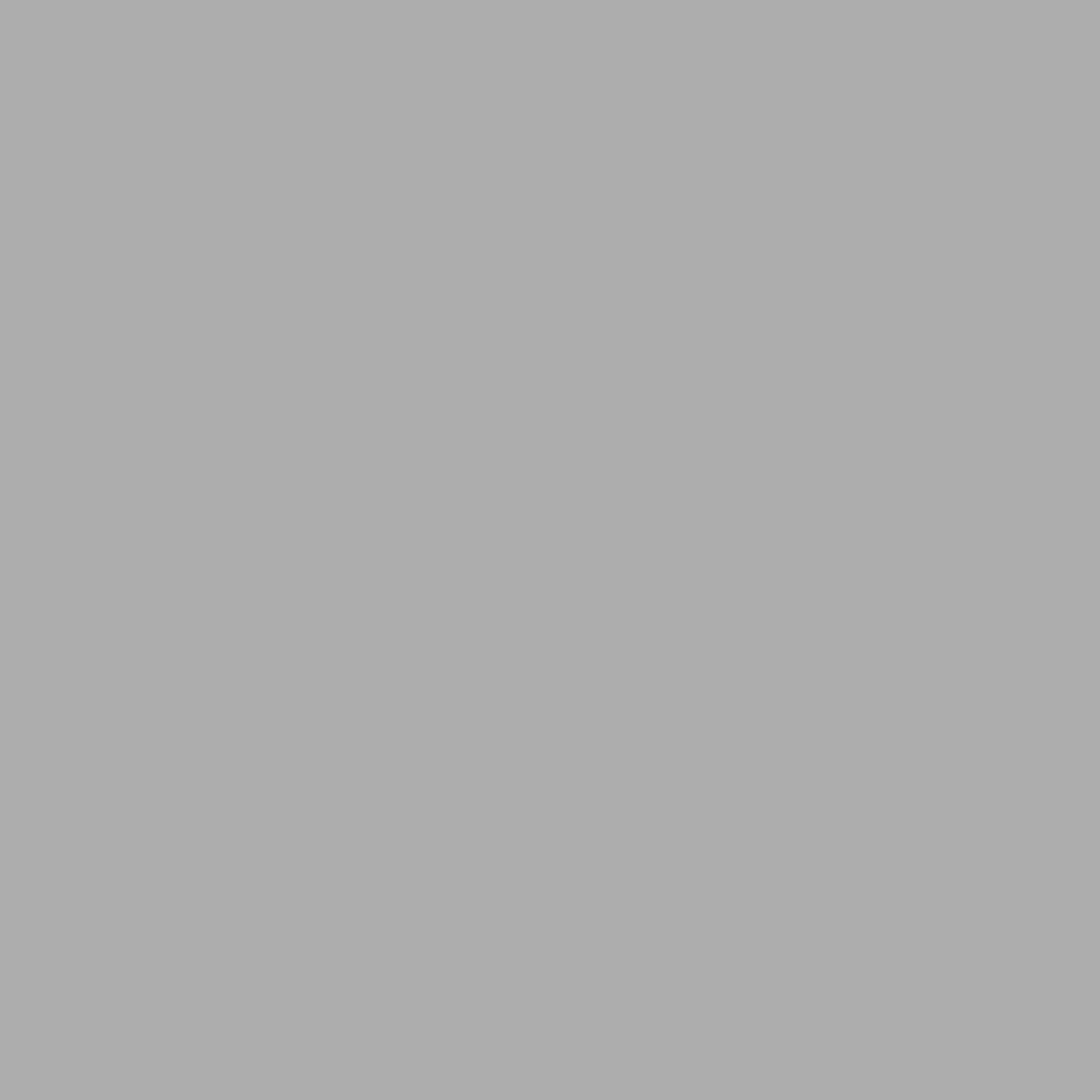 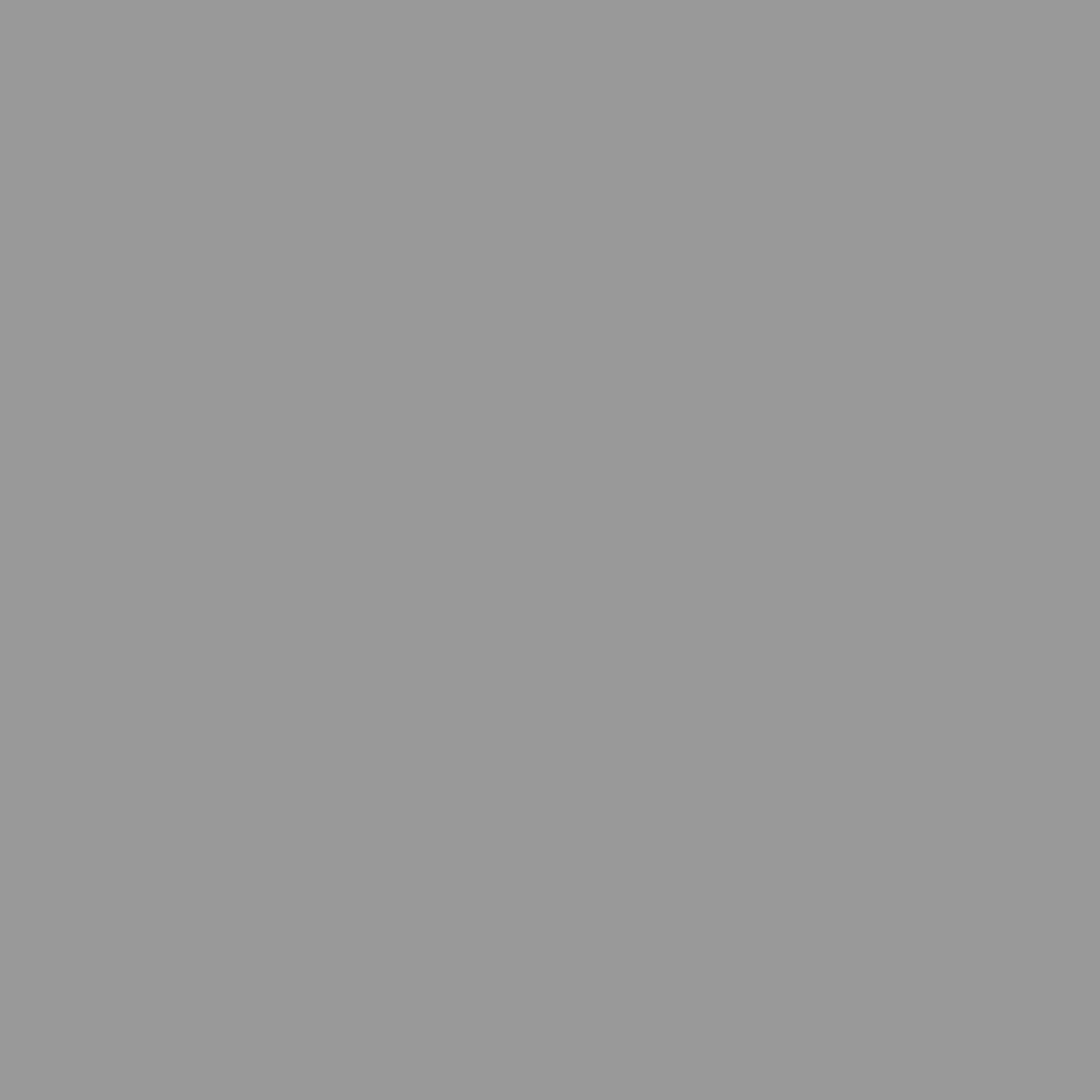 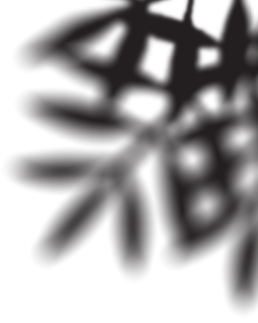 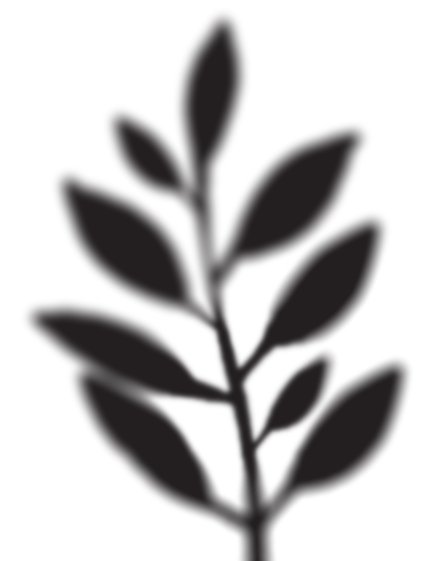 Proje hayata geçti diyelim kimlere nasıl hizmet edecek ? 


Eve yollanacak hastaların kan testlerinin analizi ile erken tedaviye başlanması, ileride gelecek 
antiviral	ajanların profilaksi (özel koşullarda) amacı ile hastalara verilmesi,erken entübasyon sağlayarak hastaların hayatlarının kurtulmasına yarayabilir.


Yani bizim algoritmamız eve göndermeyecek(sebeplerini şimdi açıklayacağım) ama eve gönderilmesine karar verilen biri için risk analizi yaparak hastanın-eğer varsa bir riski- minimuma indiriyor.

Biyokimya uzmanı eksikliği olan, dezavantajlı bölgelerde uzmanların işini az da olsa kolaylaştırabilir.
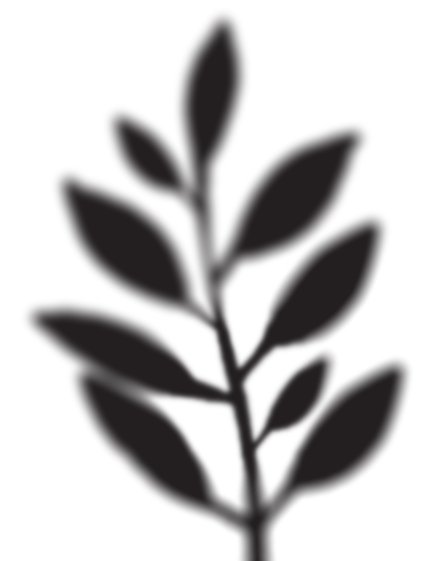 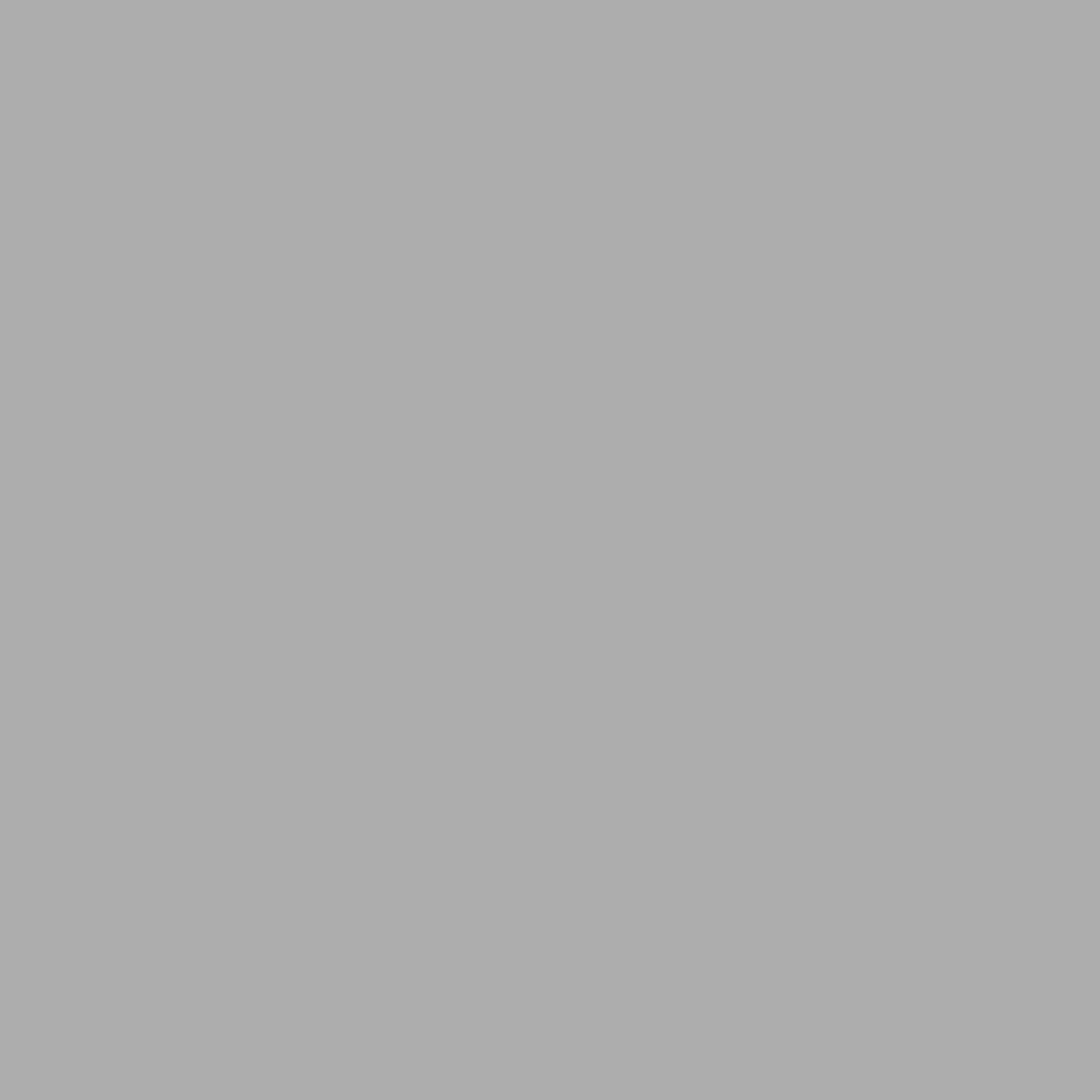 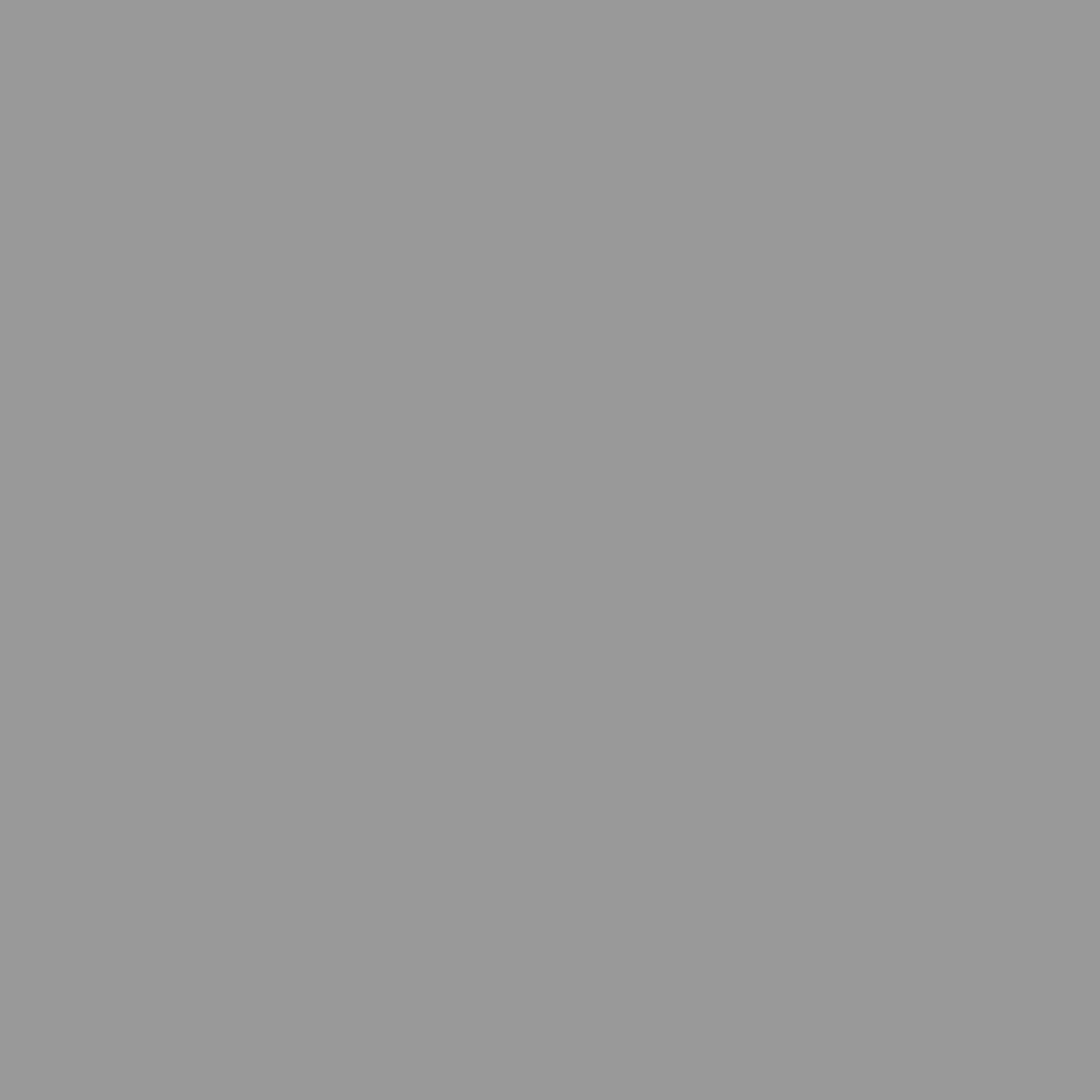 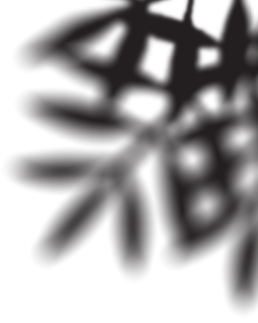 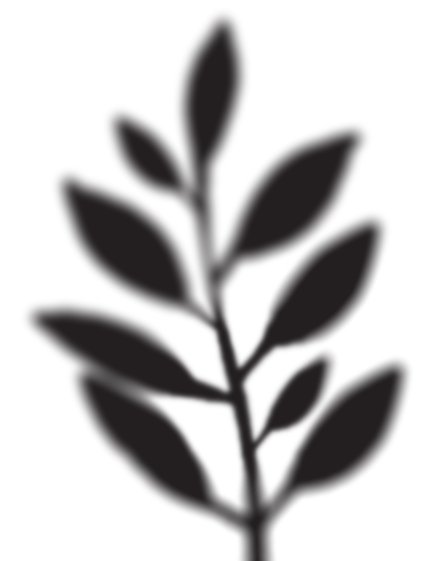 Dezavantajları neler ?

Doktorun alternatifi olarak düşünülmesi :’)  


Eğer fiyatlandırma iyi sağlanamazsa gelir dengesizliğinin bu denli arttığı zamanda fakir kesimin bu teknolojilerden mahrum kalmasına sebep olabilir.

Bu pcr ve elektroferezin yapılması için teknisyen ihtiyacının oluşması ve bu ihtiyacın devlet tarafından
sağlanamaması .
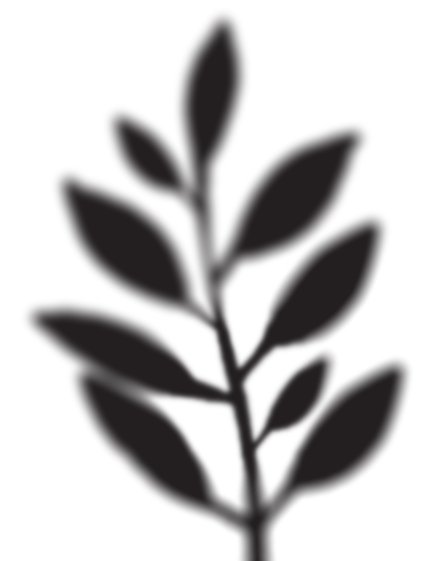 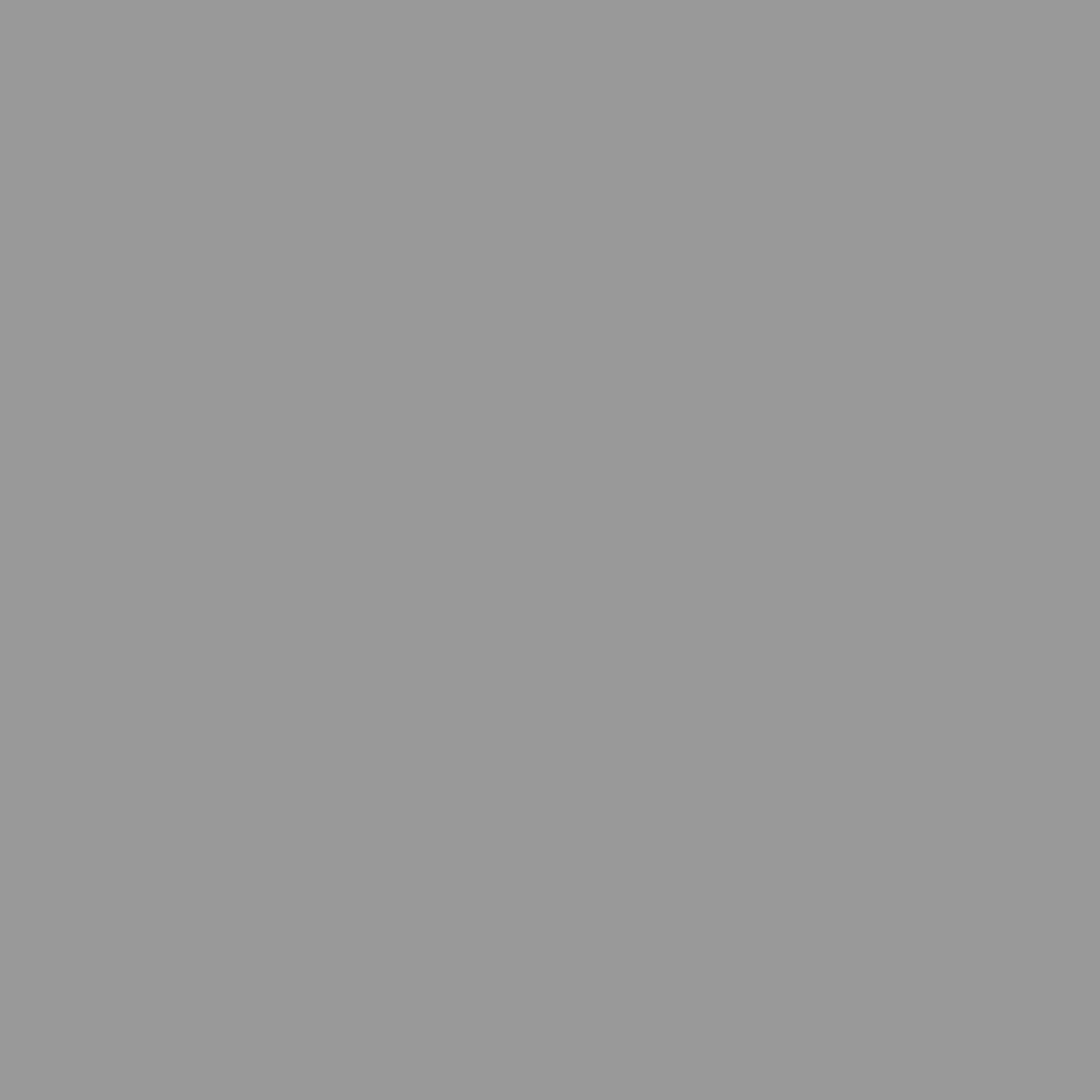 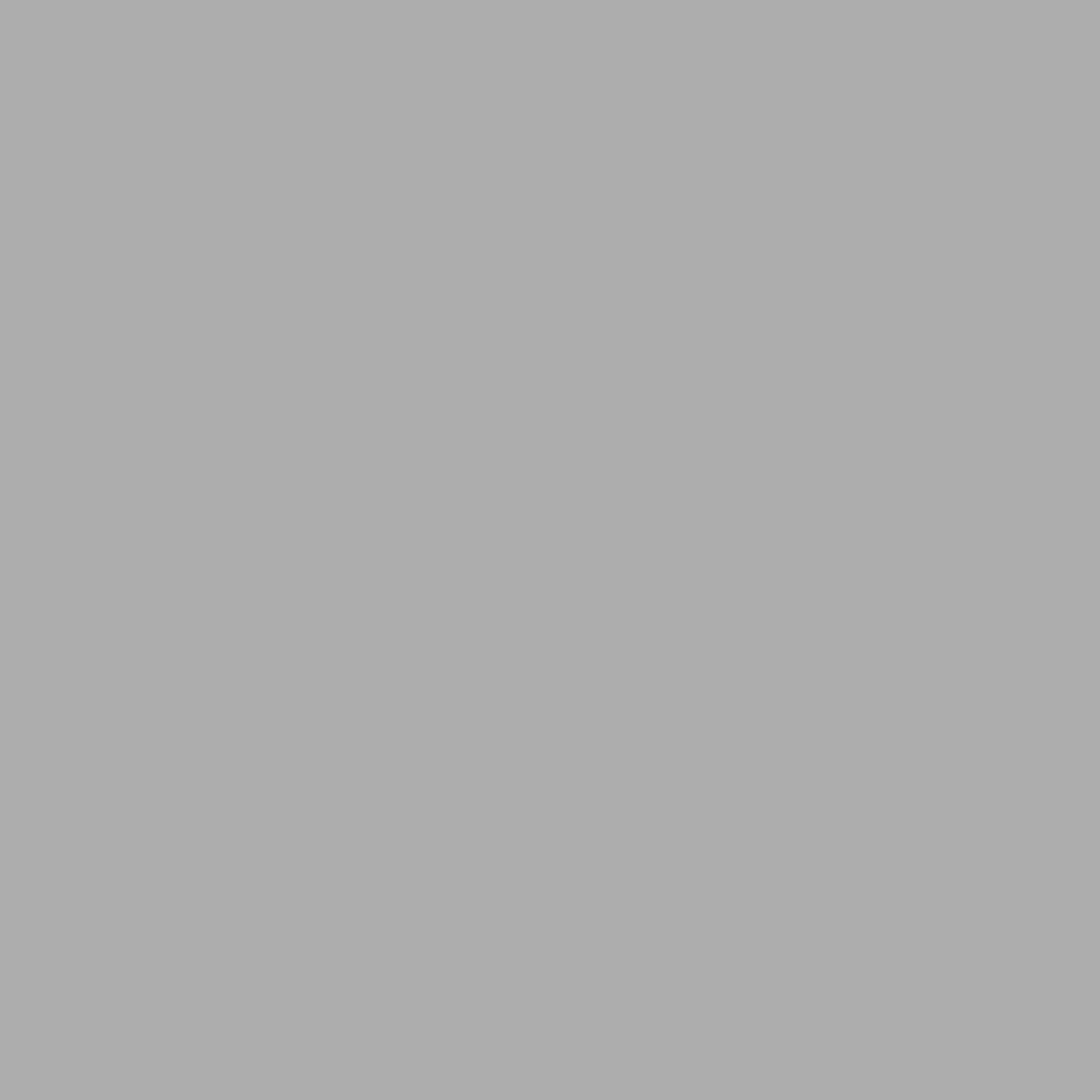 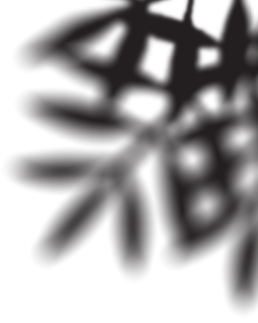 İlk sunumumda hayata geçmiş bir projedeki hekim rolü üzerinde durmuştum,şimdi ise direk biz hekimler 
Olarak neler yapabileceğimizin ufak çaplı bir tartışmasının yapmış olduk.

Gelecek yıl, artık proje üretebilir hale gelince, litaretürü takip edip bu tarz projeler çıkarabileceğimizi 
düşünüyorum.

Fikirleriniz çok değerli .

Siz ne düşünüyorsunuz ? 

Kaynaklar :
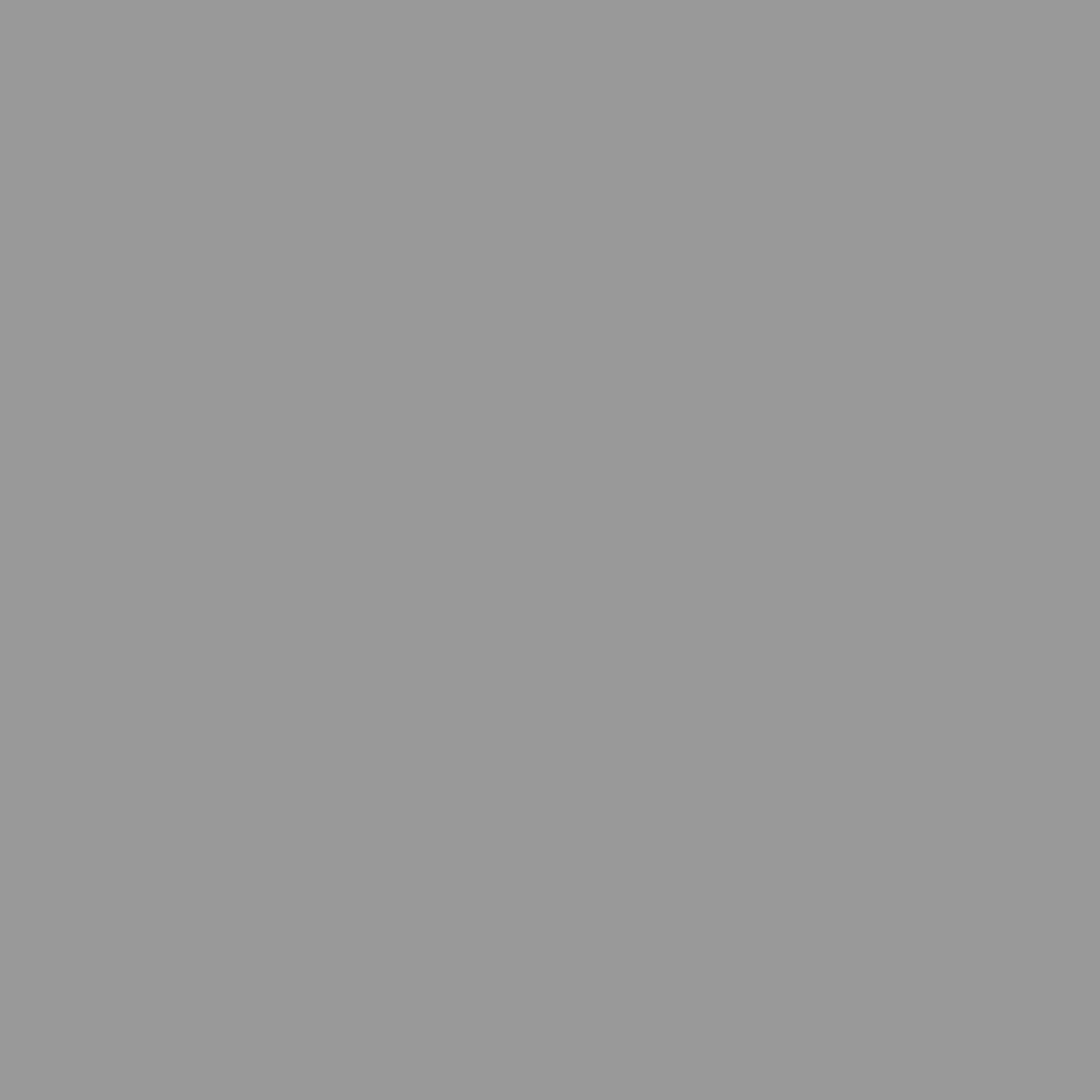 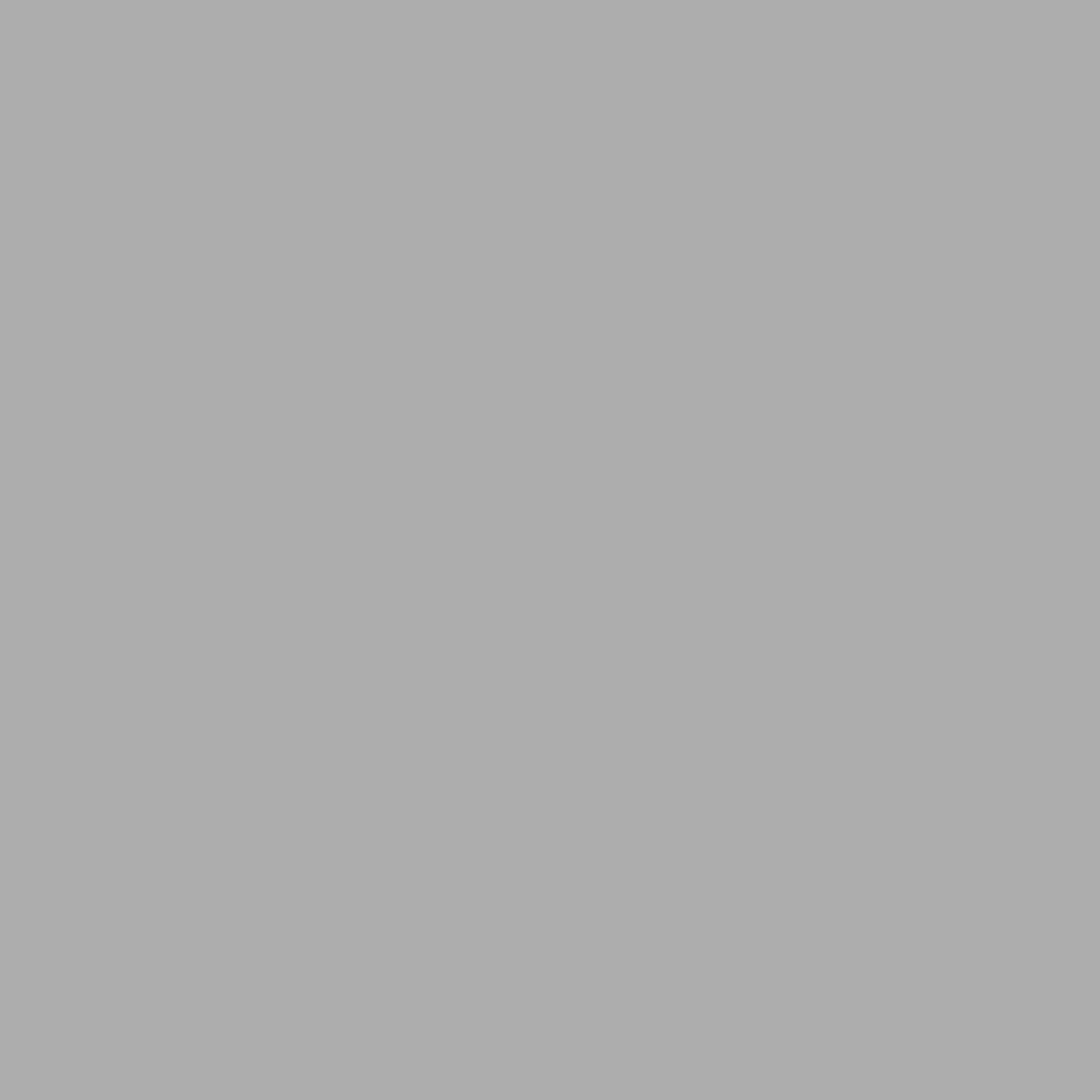 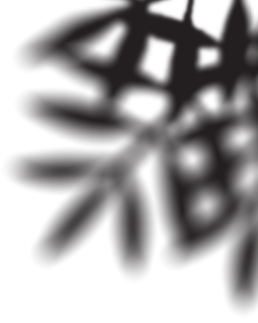 Kaynaklar : 
https://www.nature.com/articles/s41577-019-0215-7
https://www.ncbi.nlm.nih.gov/pmc/articles/PMC6218307/
https://www.nature.com/articles/s42255-021-00347-1
https://pubmed.ncbi.nlm.nih.gov/33515713/
https://insight.jci.org/articles/view/143299?utm_campaign=cover-page&utm_content=short_url&utm_medium=pdf&utm_source=content
https://covid19.tubitak.gov.tr/sites/default/files/konferans-sunum/AhmetGul_Oturum2.pdf
https://playground.tensorflow.org/#activation=tanh&batchSize=10&dataset=circle&regDataset=reg-plane&learningRate=0.03&regularizationRate=0&noise=0&networkShape=4,2&seed=0.75695&showTestData=false&discretize=false&percTrainData=50&x=true&y=true&xTimesY=false&xSquared=false&ySquared=false&cosX=false&sinX=false&cosY=false&sinY=false&collectStats=false&problem=classification&initZero=false&hideText=false
 
https://www.youtube.com/watch?v=w-8MTXT_N6A
https://bilimlab.wordpress.com/2016/08/16/mitofaji-mitophagy-hakkinda-bilgiler/
https://en.wikipedia.org/wiki/Activation_function
https://www.youtube.com/watch?v=aircAruvnKk
https://playground.tensorflow.org/#activation=tanh&batchSize=10&dataset=spiral&regDataset=reg-plane&learningRate=0.03&regularizationRate=0&noise=0&networkShape=4,4,2&seed=0.36180&showTestData=false&discretize=false&percTrainData=60&x=true&y=true&xTimesY=false&xSquared=false&ySquared=false&cosX=false&sinX=false&cosY=false&sinY=false&collectStats=false&problem=classification&initZero=false&hideText=false
 
https://pubmed.ncbi.nlm.nih.gov/33515713/